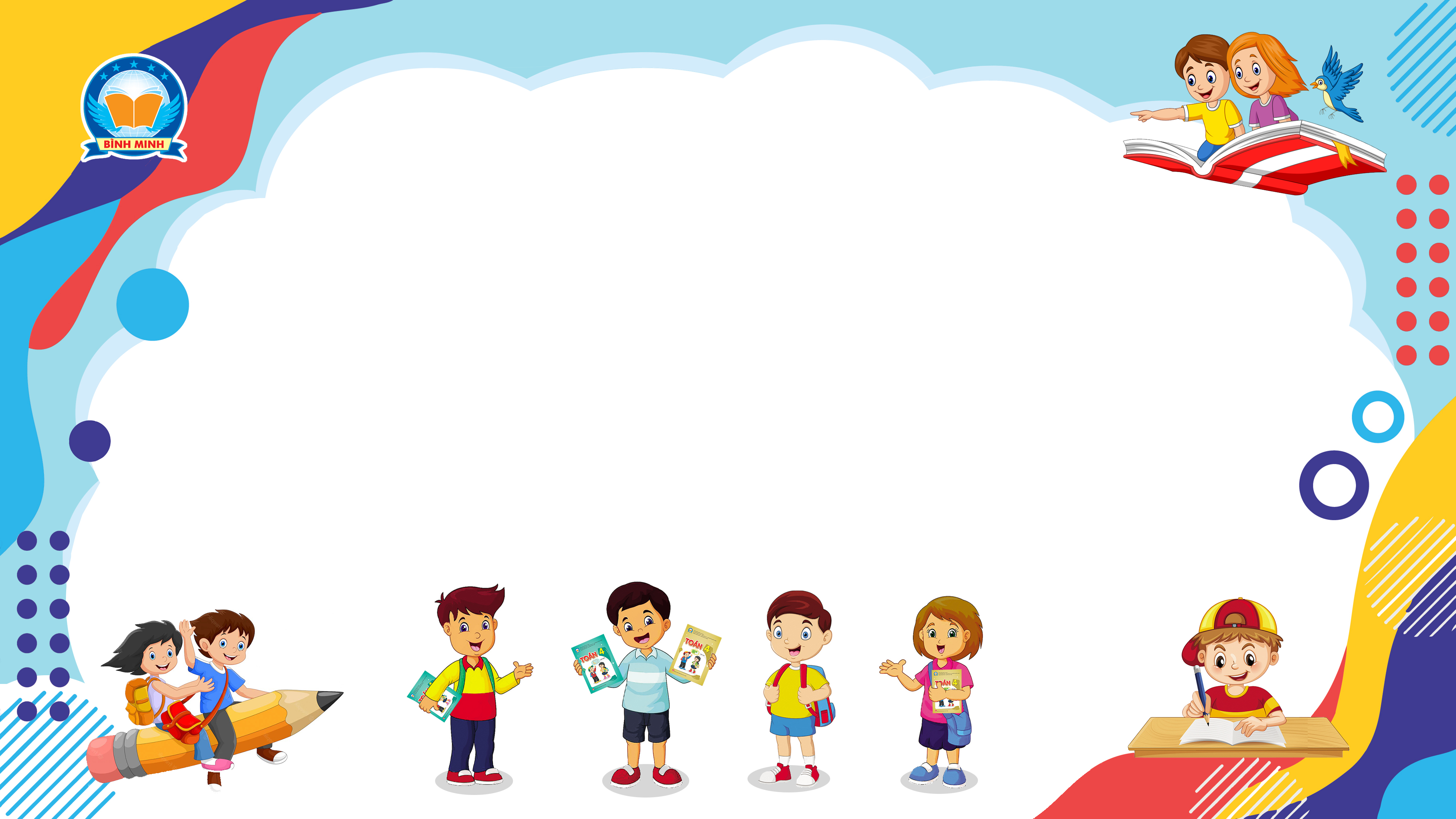 Bài 86
ÔN TẬP VỀ HÌNH HỌC
(Sách giáo khoa Toán 3 - Tập một - Trang 94)
Thứ … ngày … tháng … năm ….
Bài 86
Ôn tập về hình học
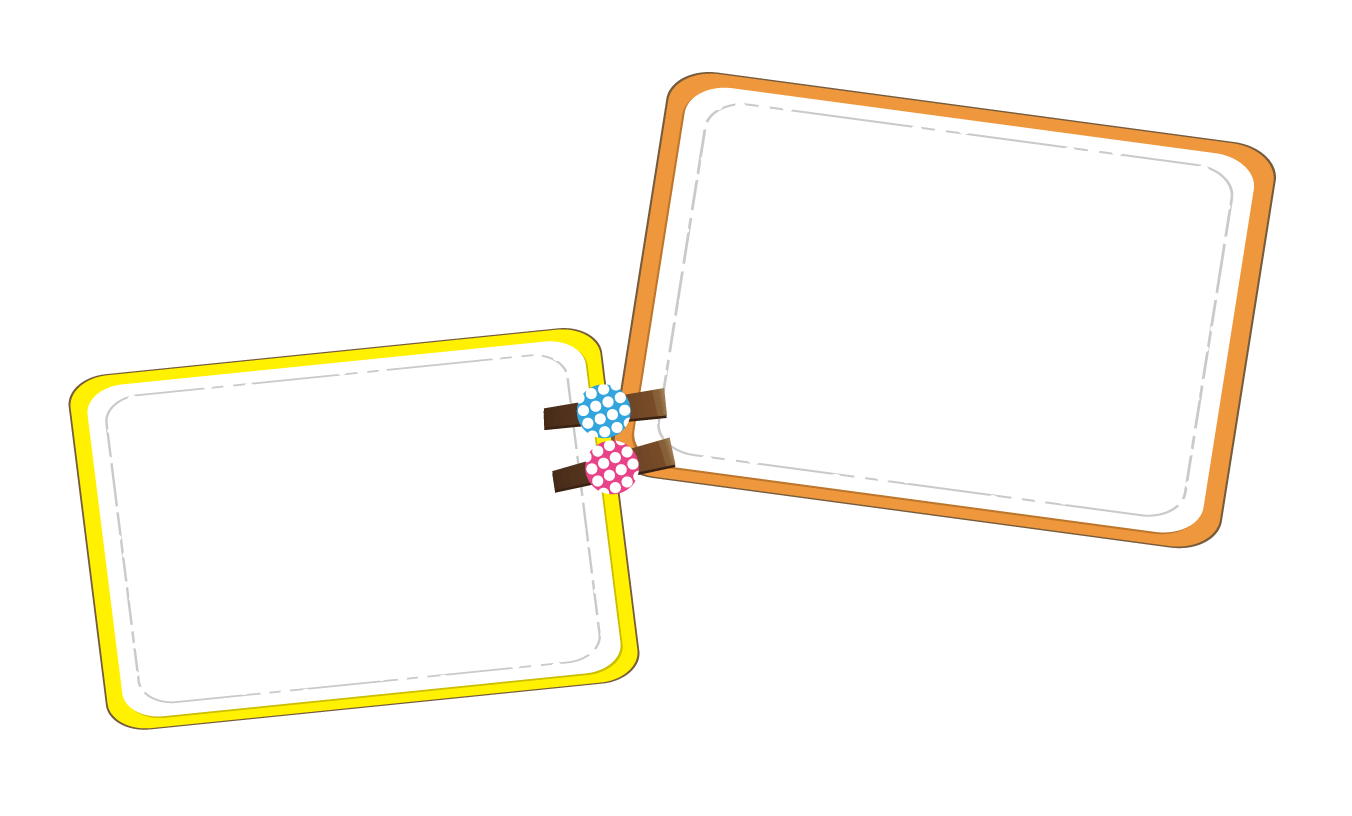 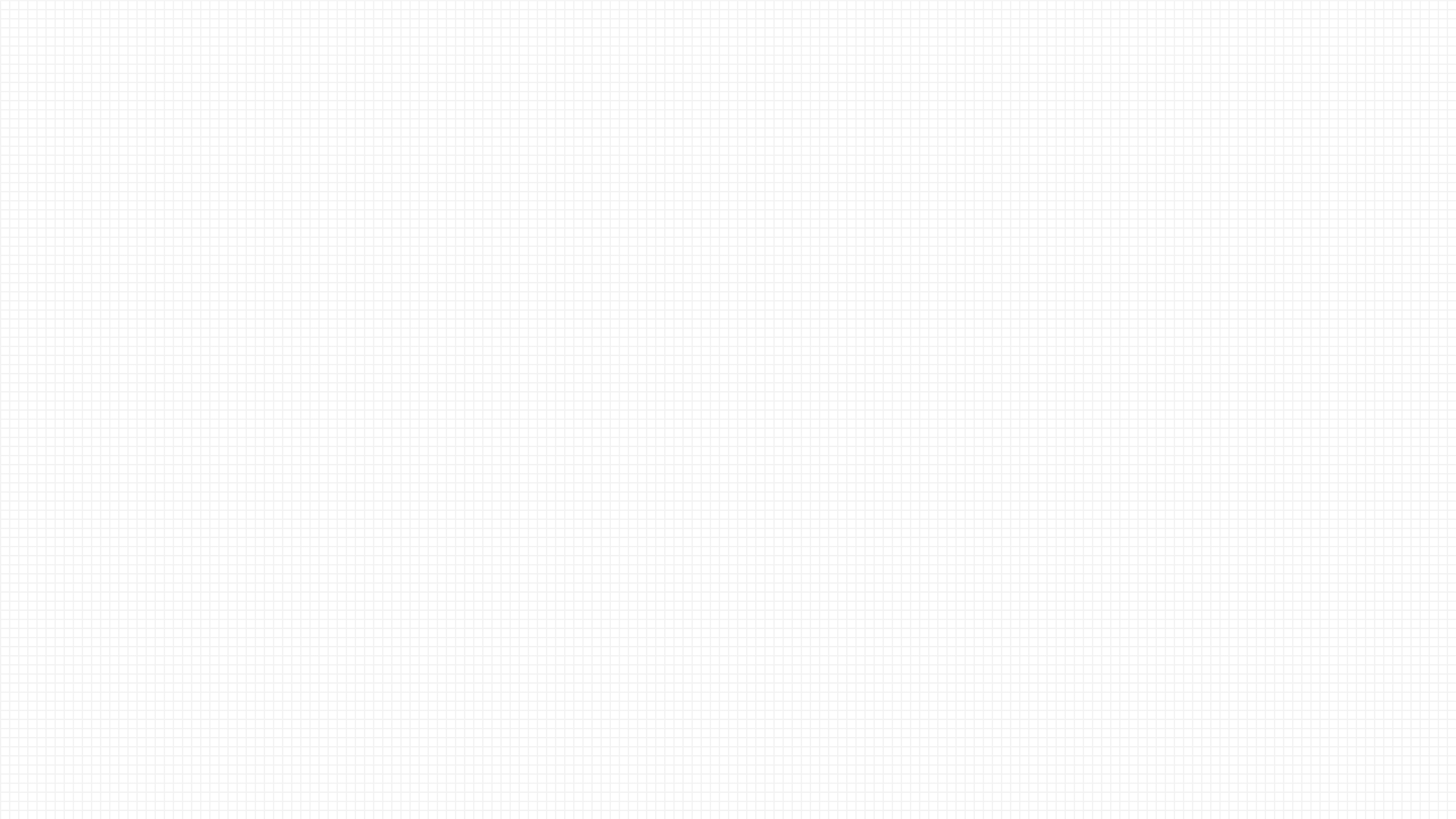 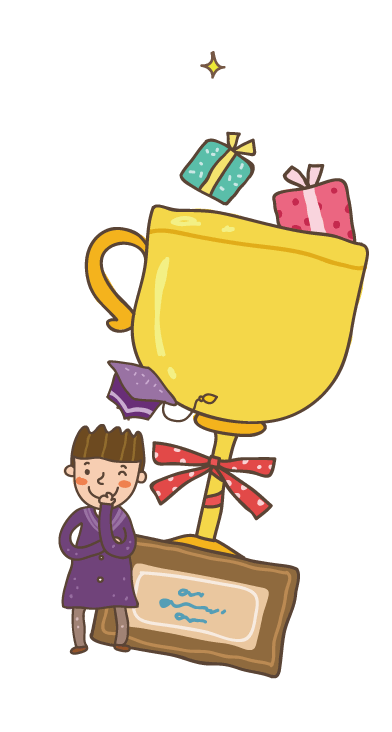 ñoäng
Khôûi
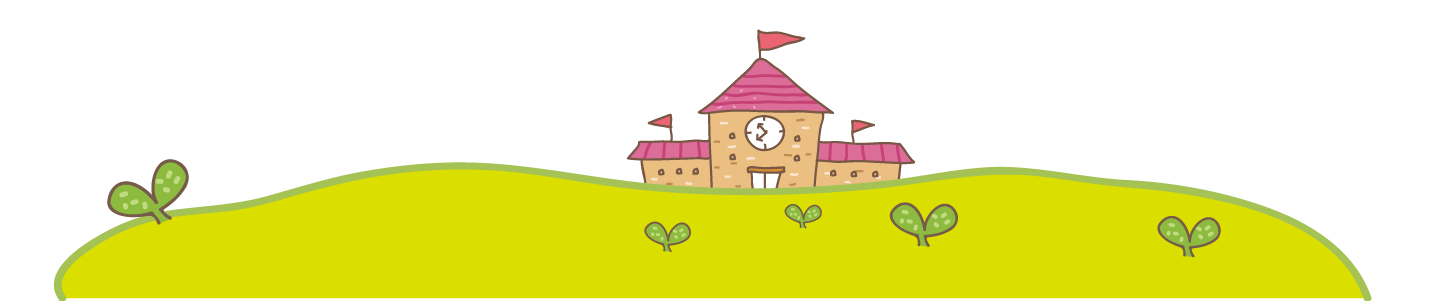 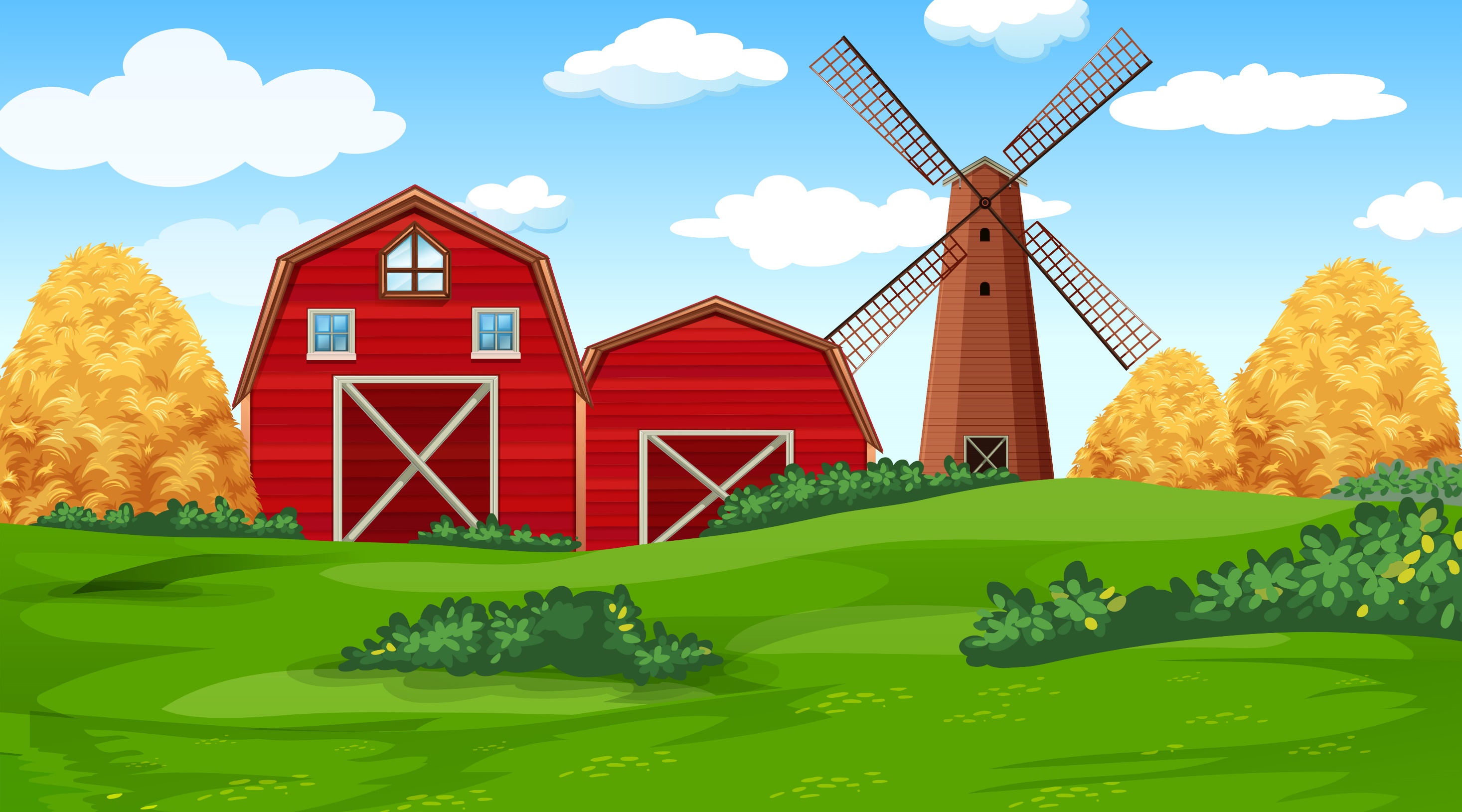 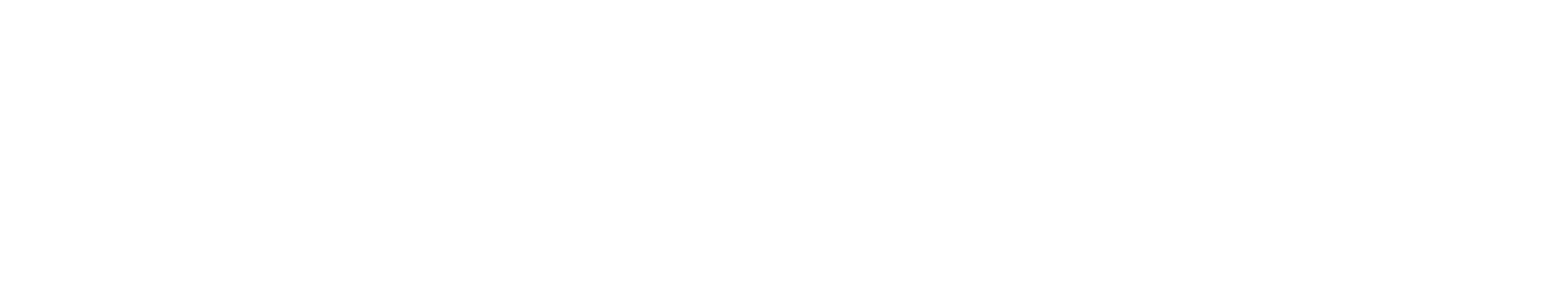 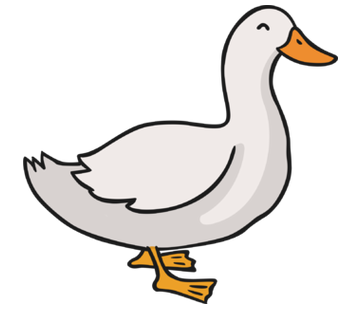 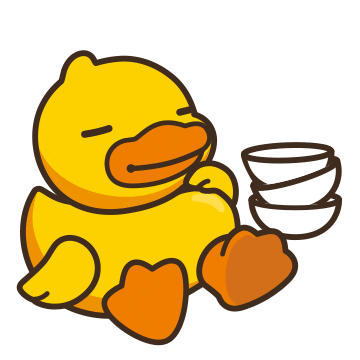 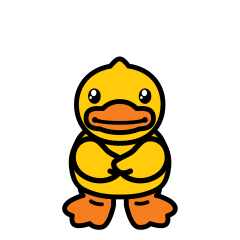 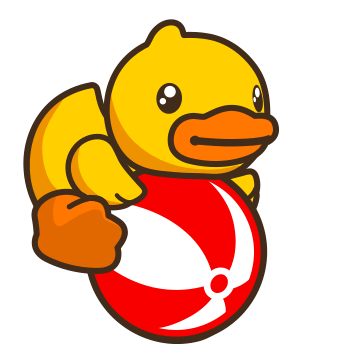 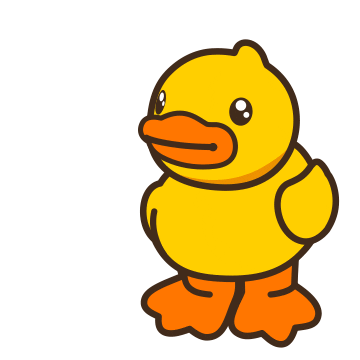 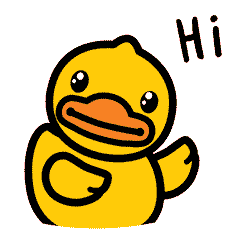 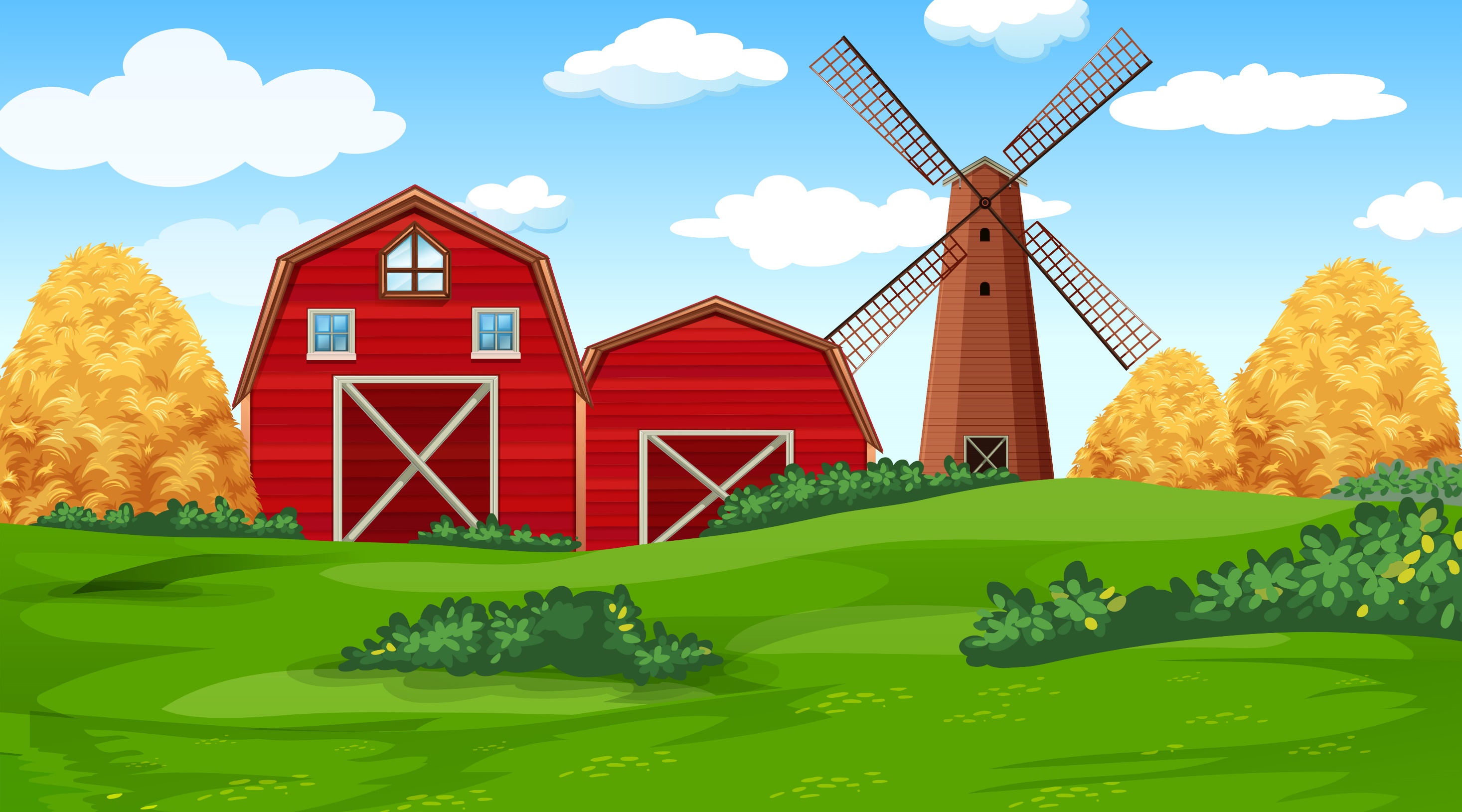 156 x 4 =?
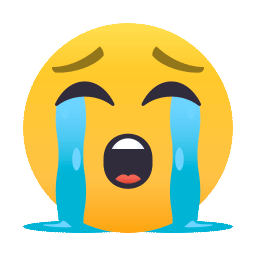 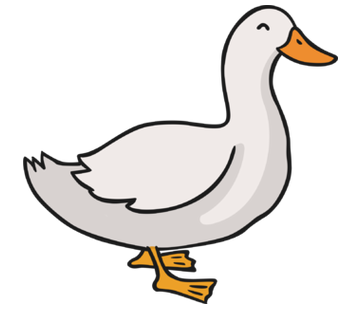 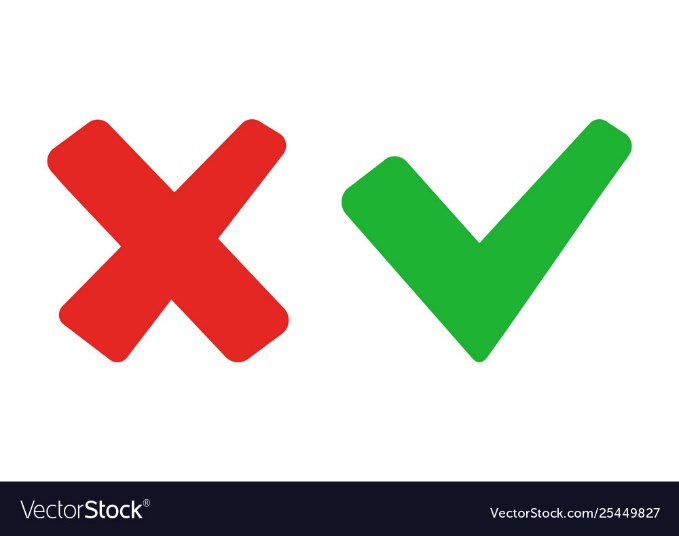 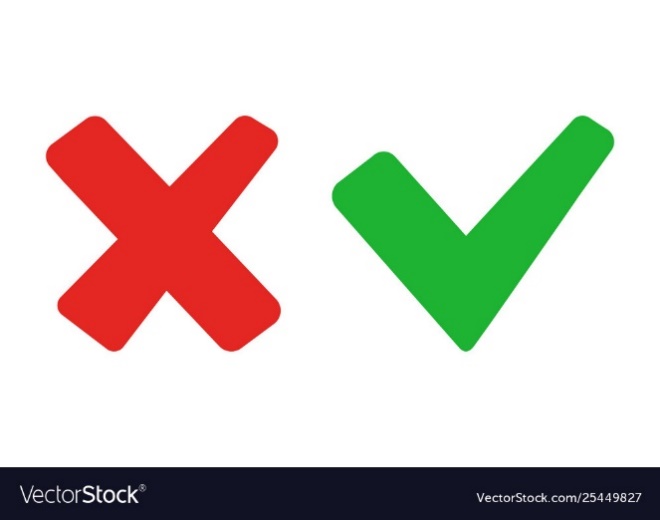 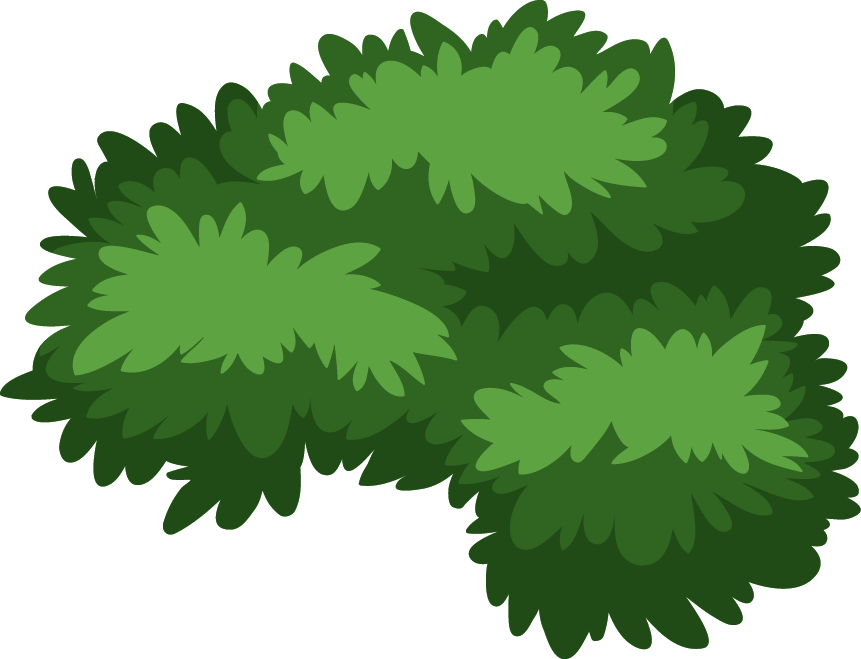 B. 624
A. 861
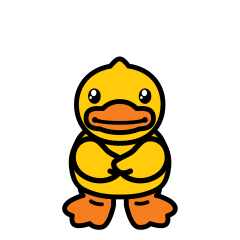 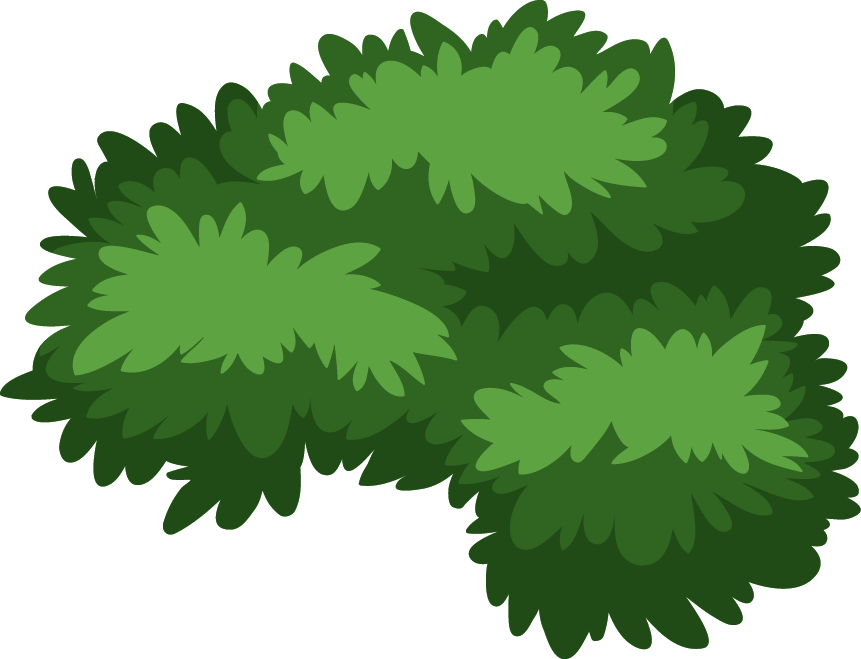 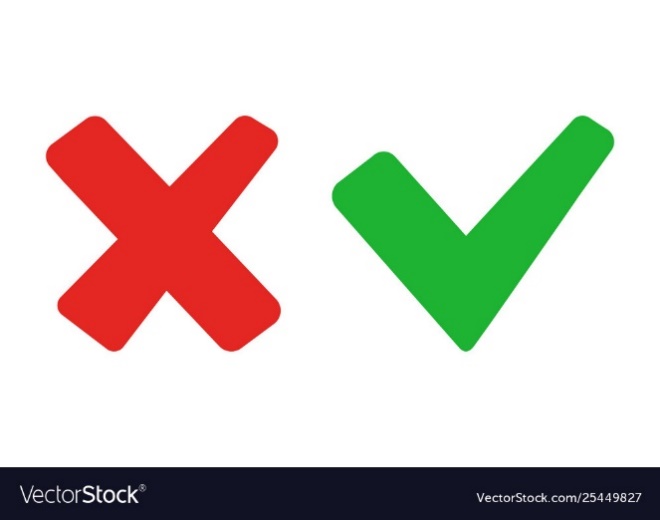 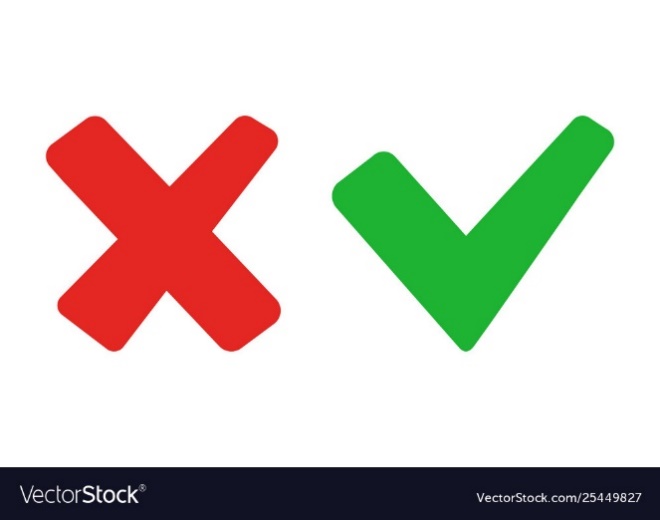 C. 192
D. 801
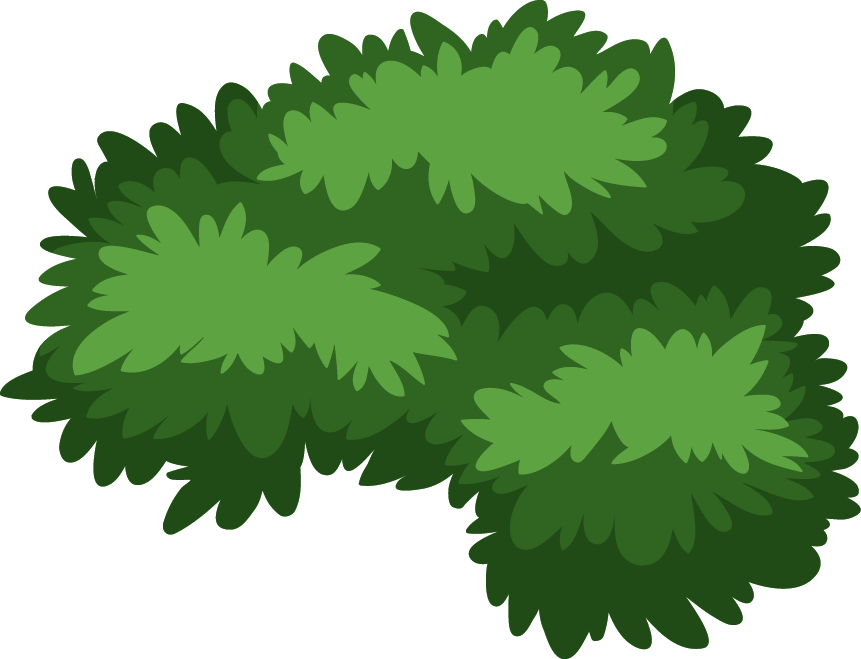 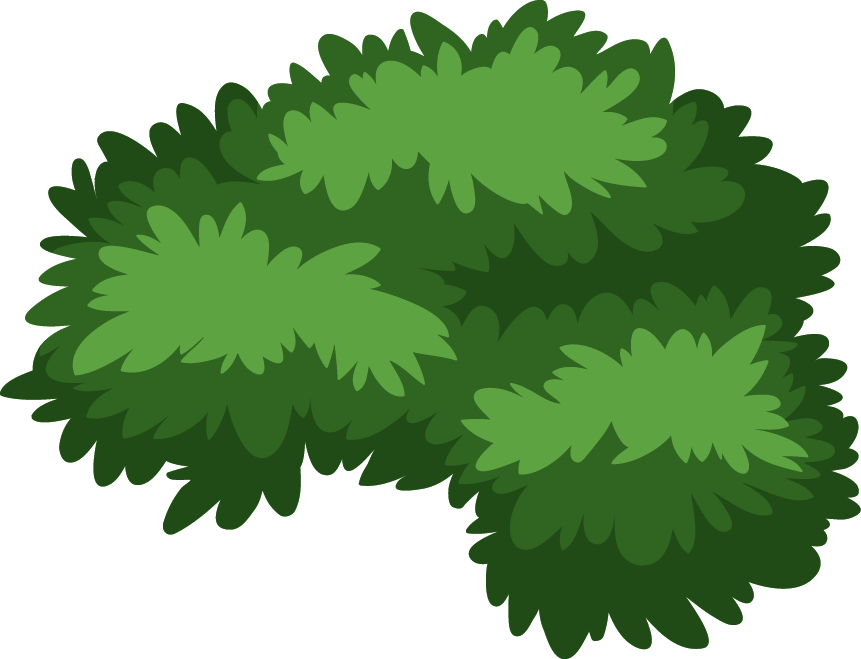 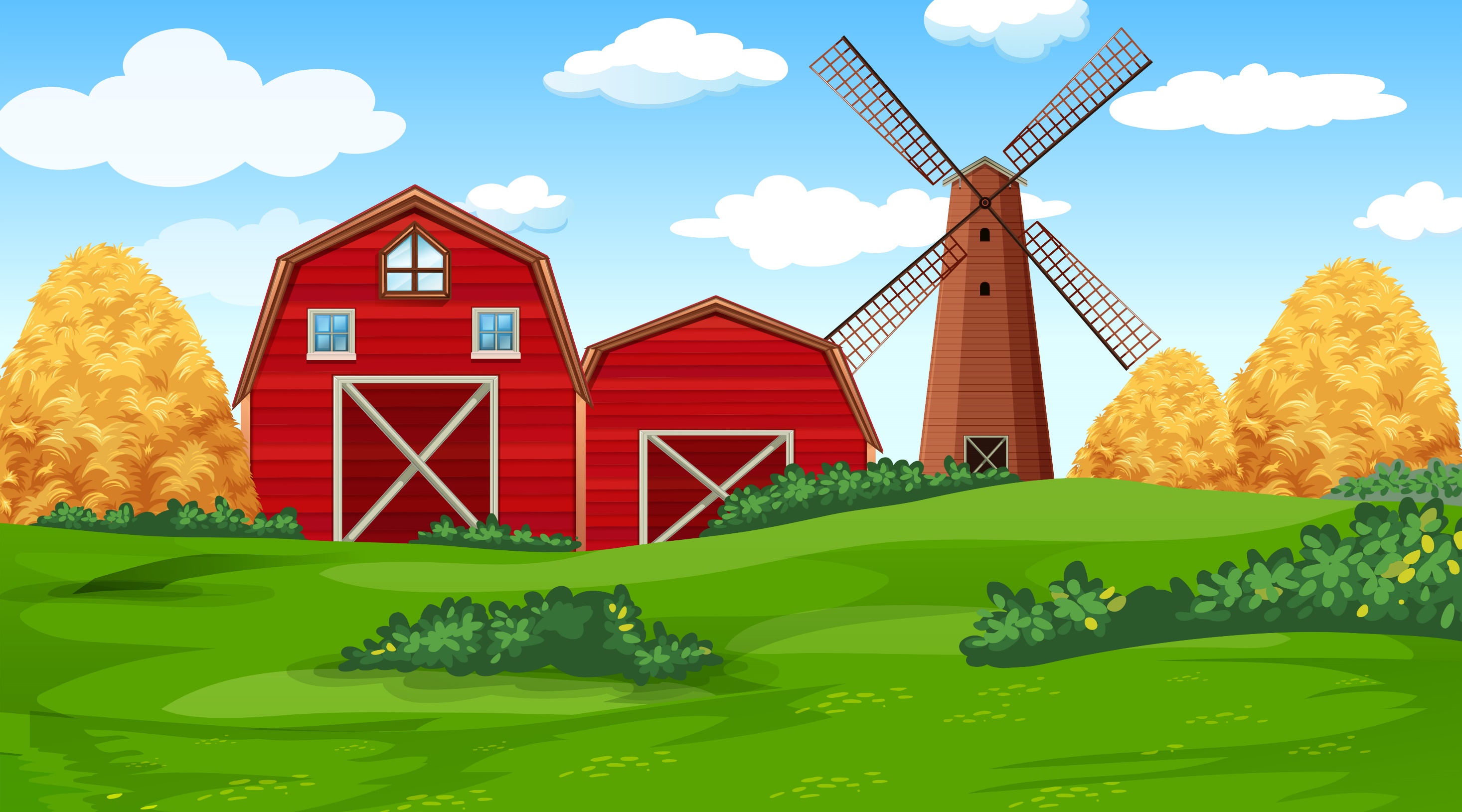 865: 5 =?
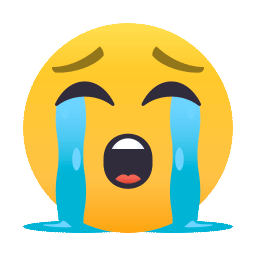 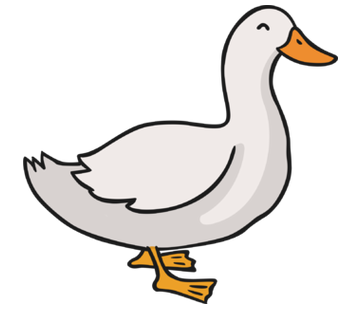 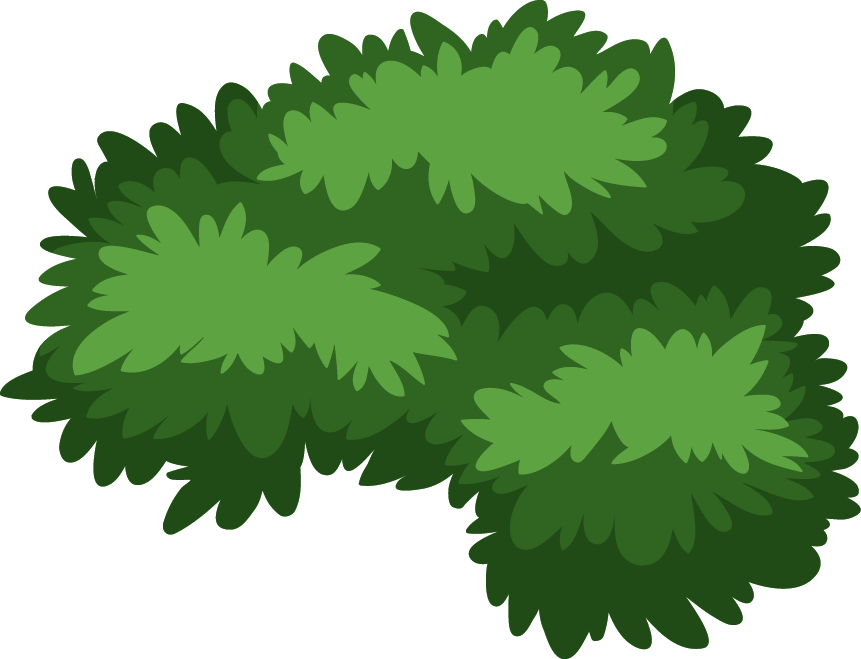 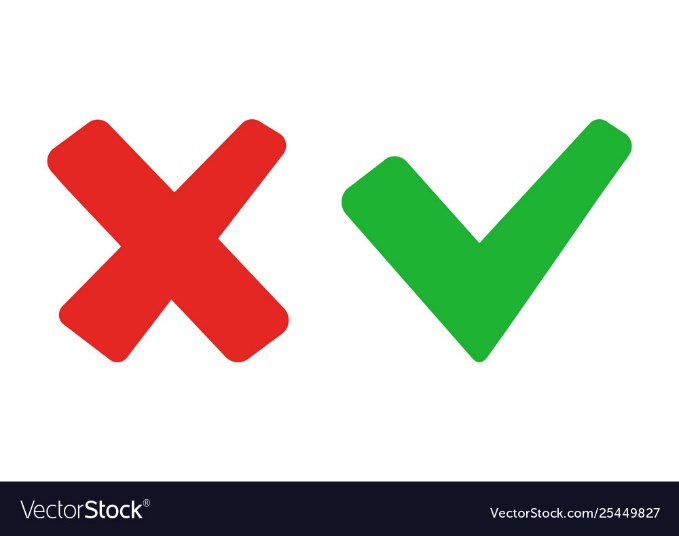 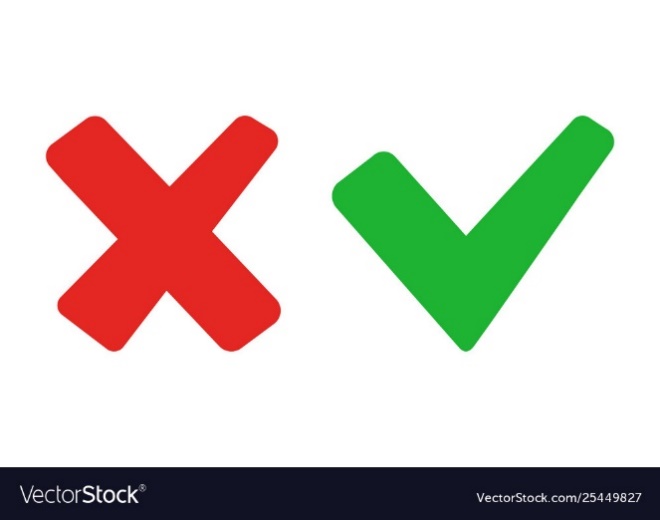 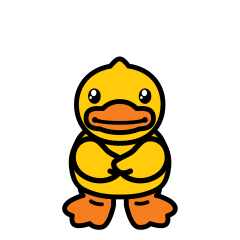 B. 173
A. 185
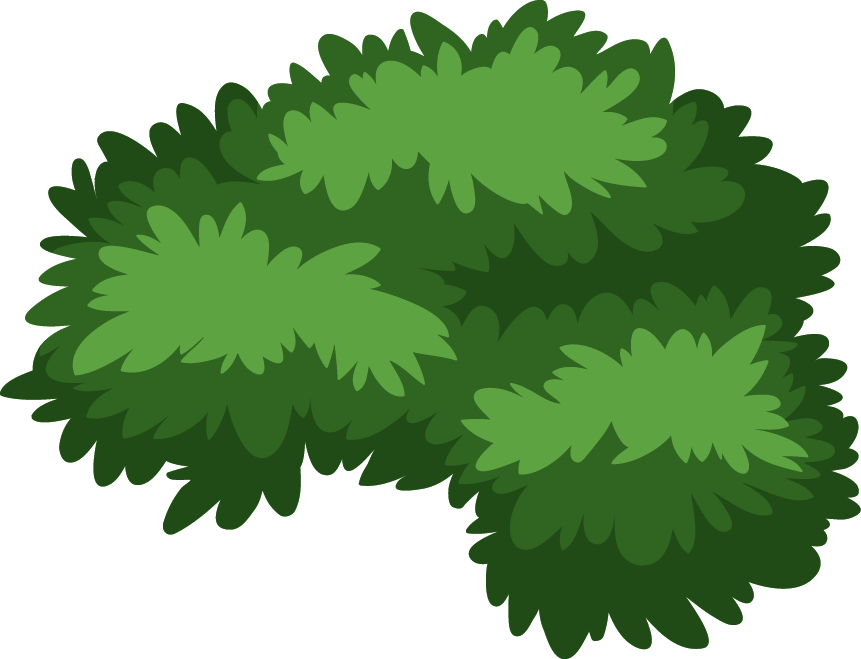 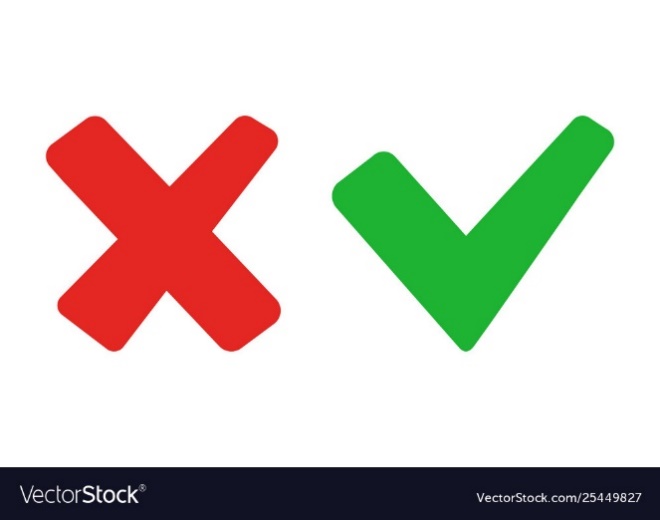 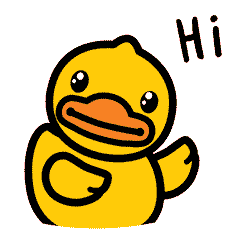 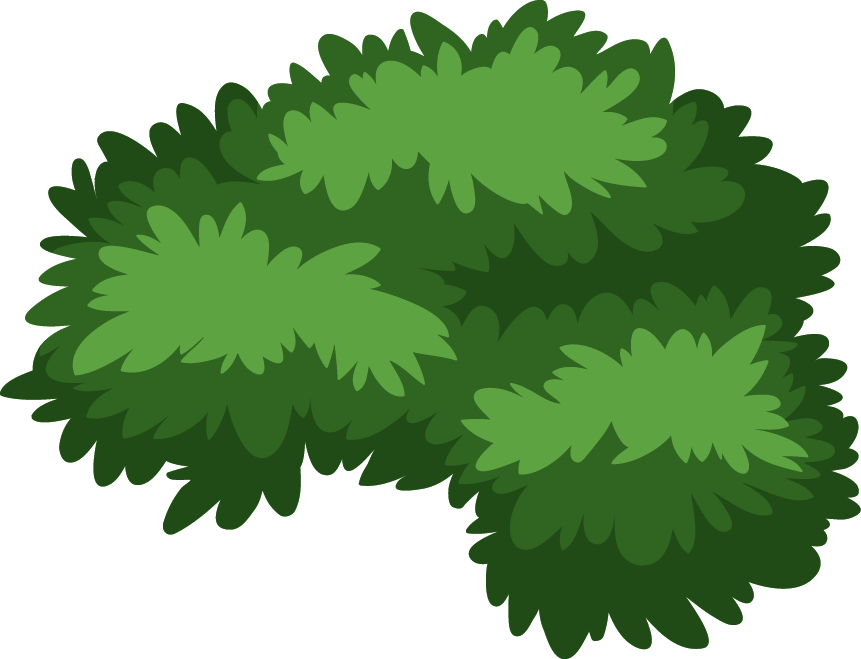 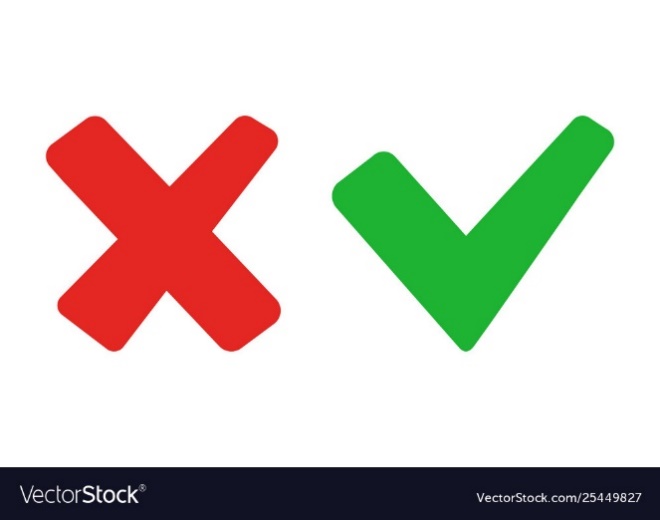 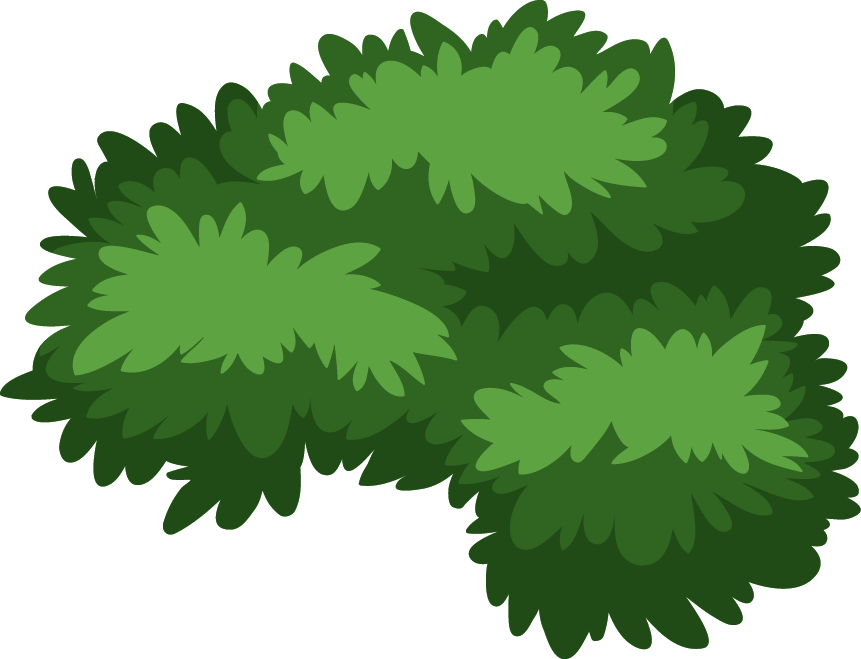 C. 265
D. 205
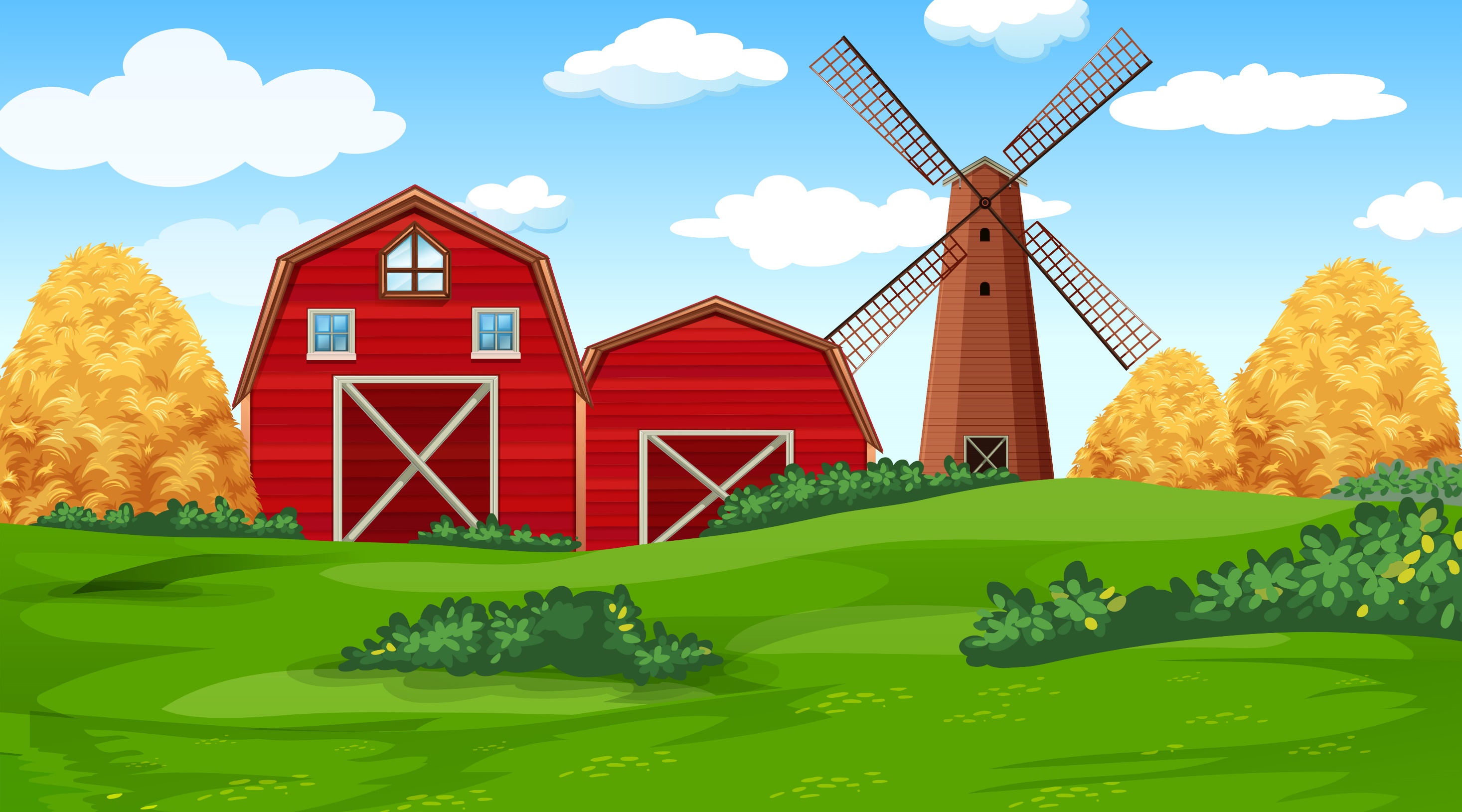 216 x 2=?
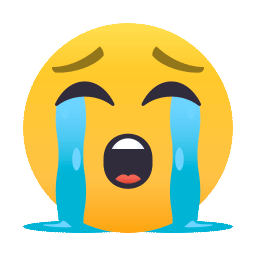 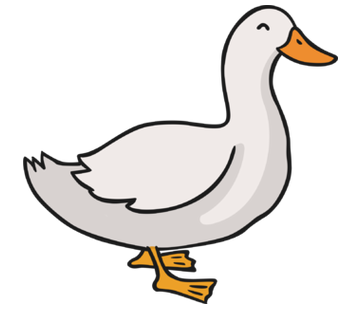 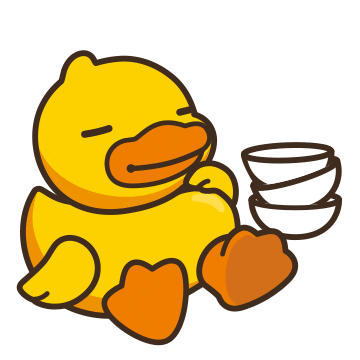 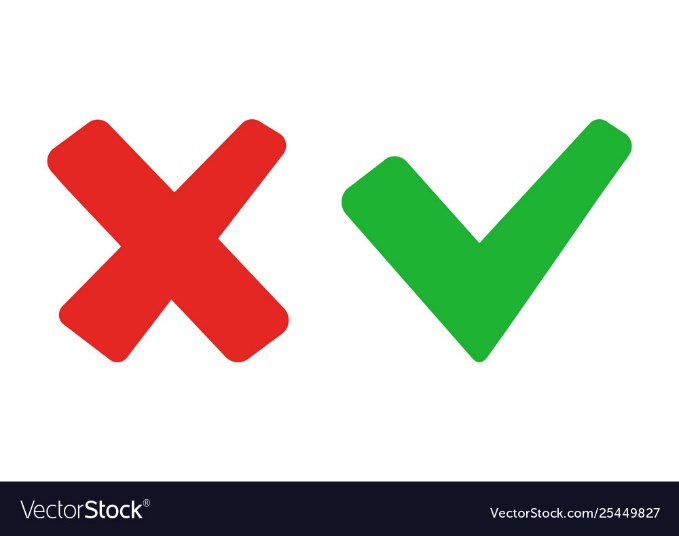 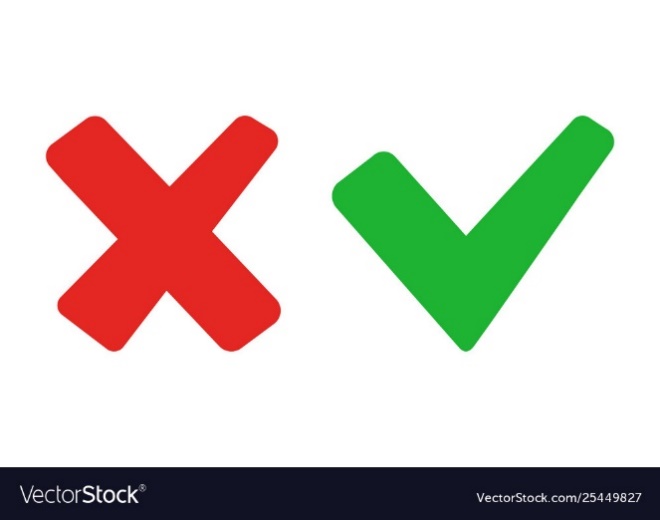 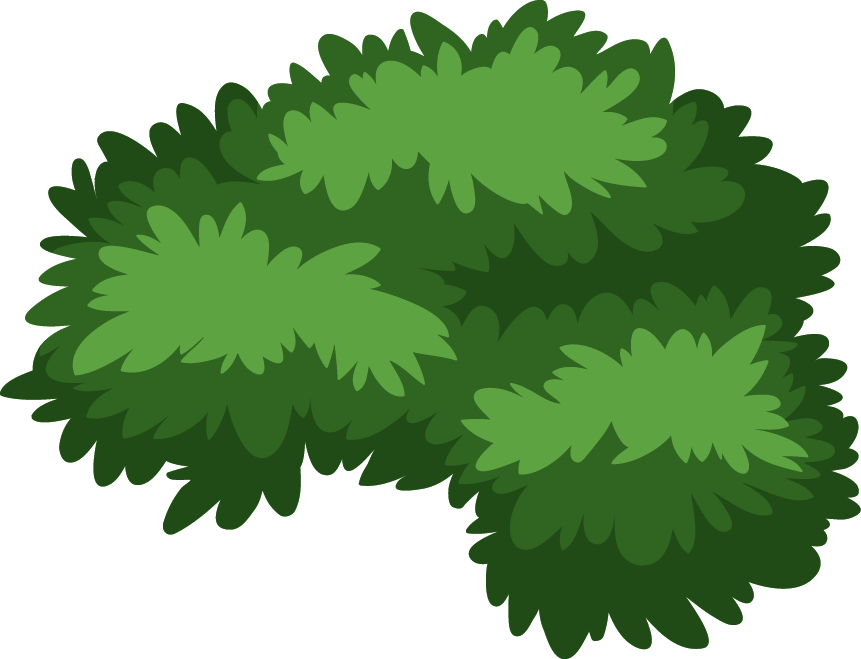 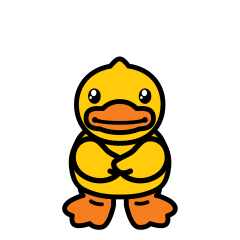 B. 432
A. 255
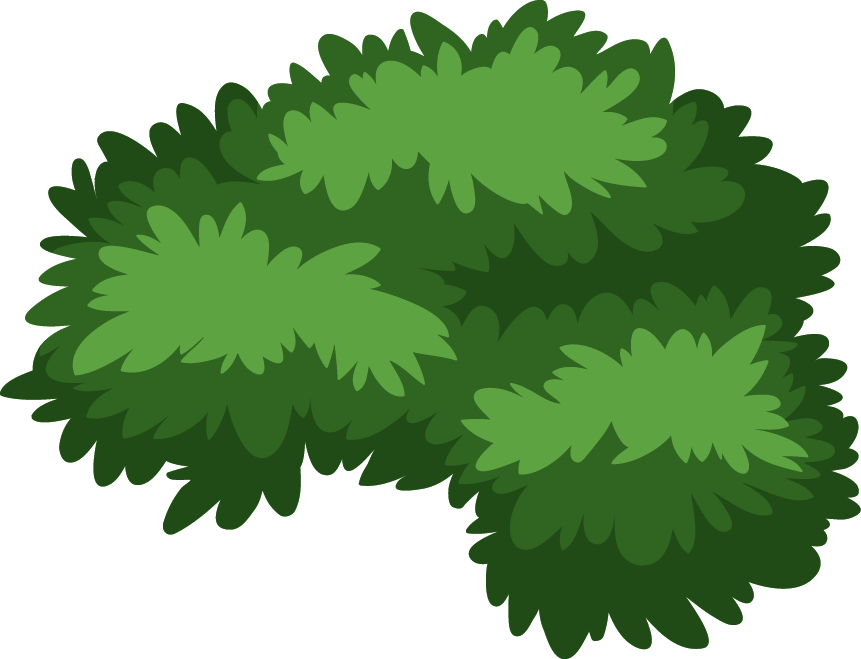 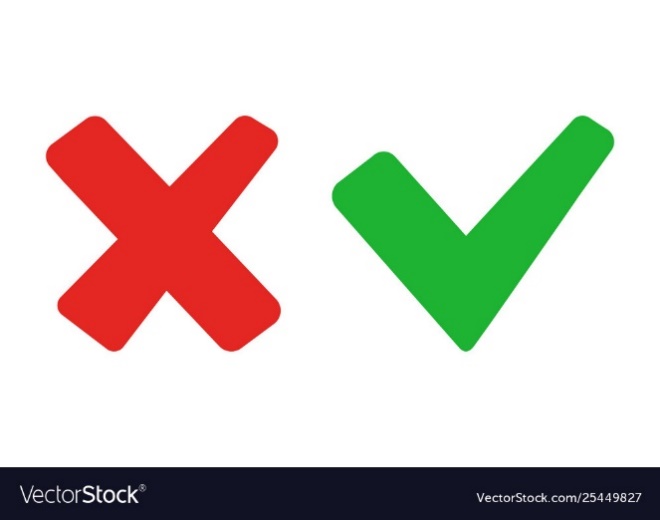 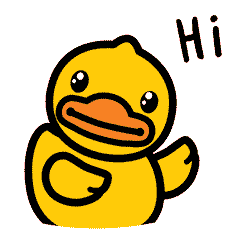 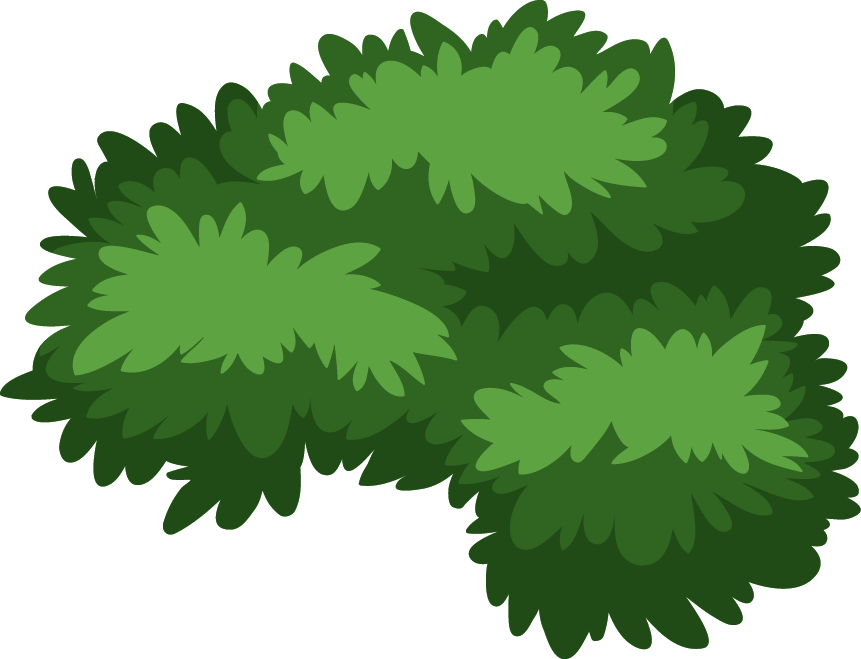 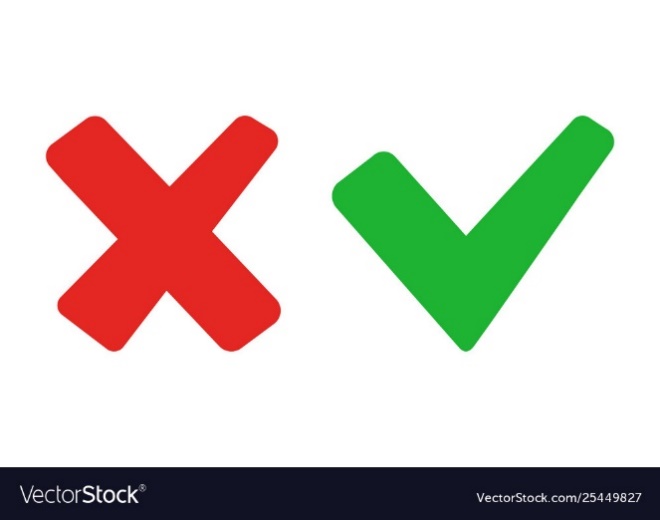 C. 405
D.299
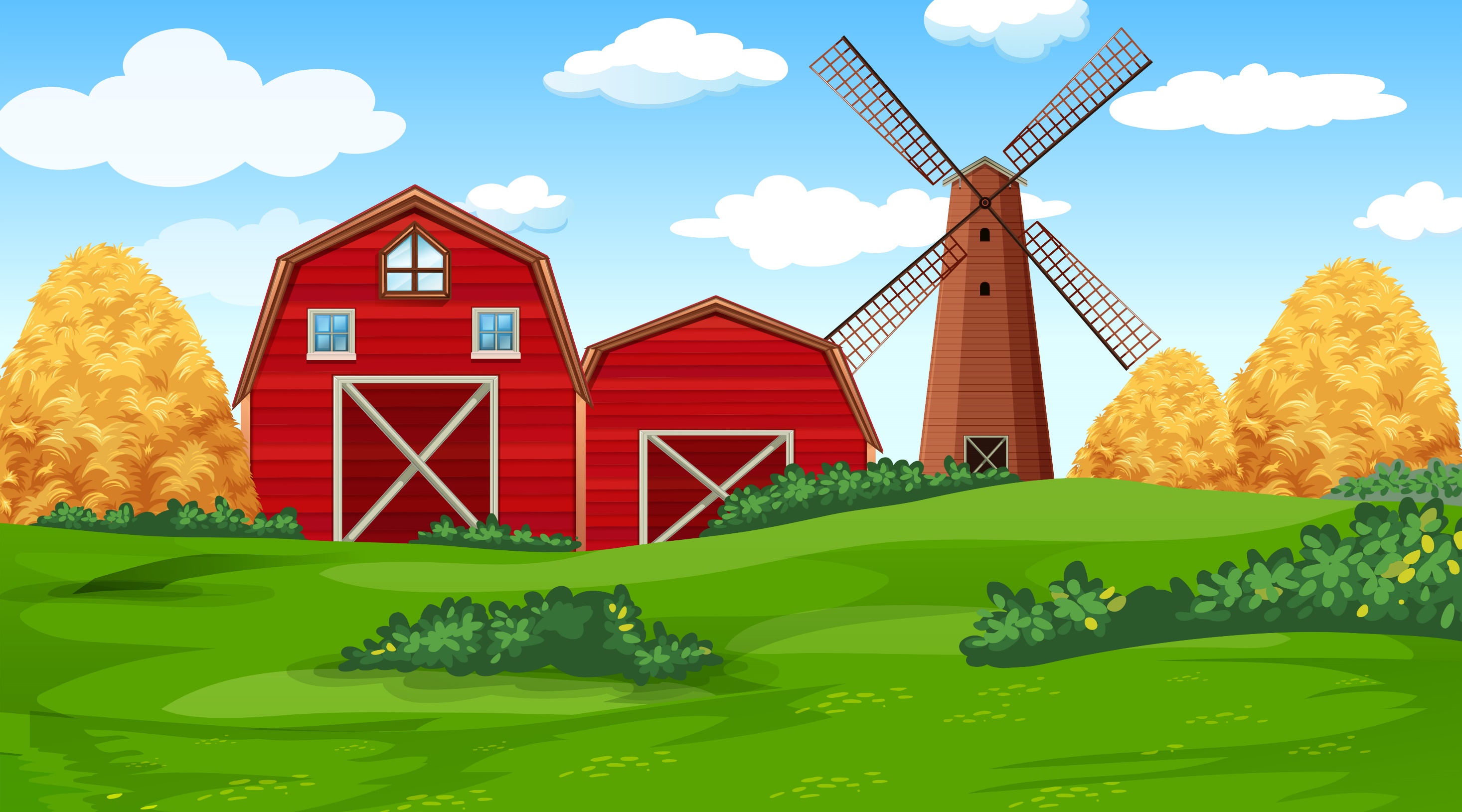 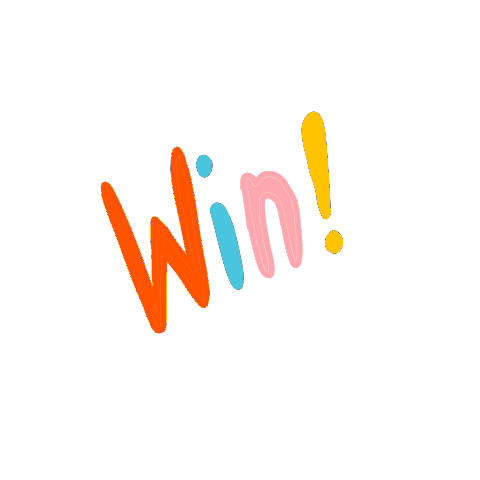 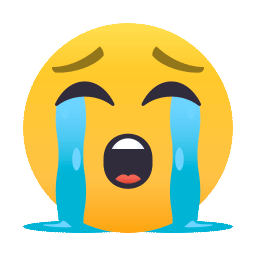 Số nào là số tròn chục?
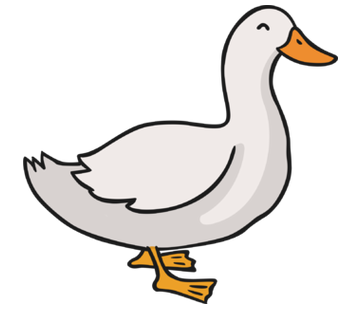 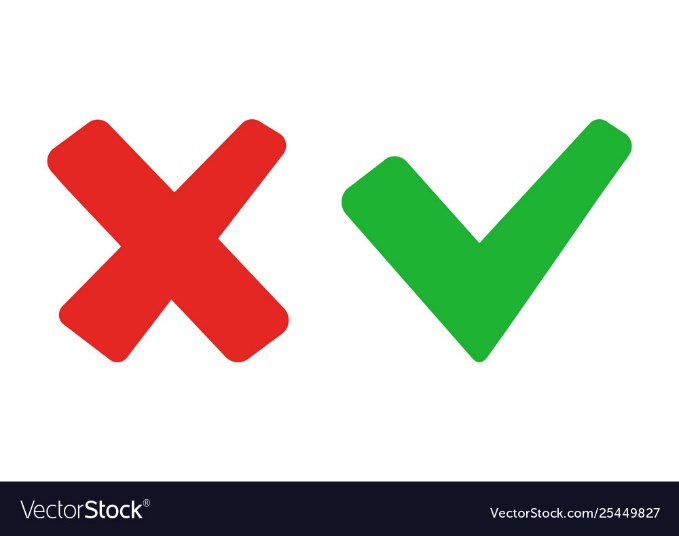 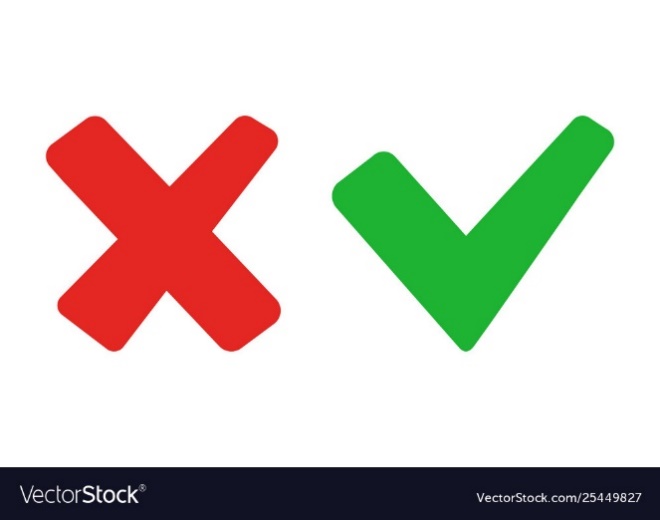 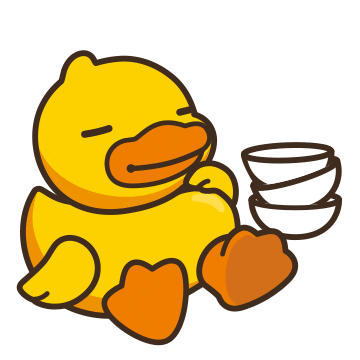 B. 90
A. 99
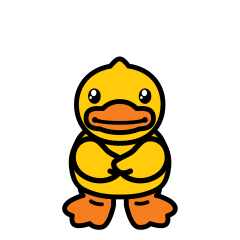 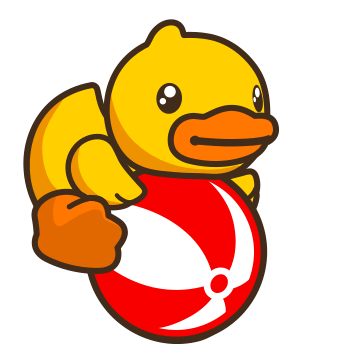 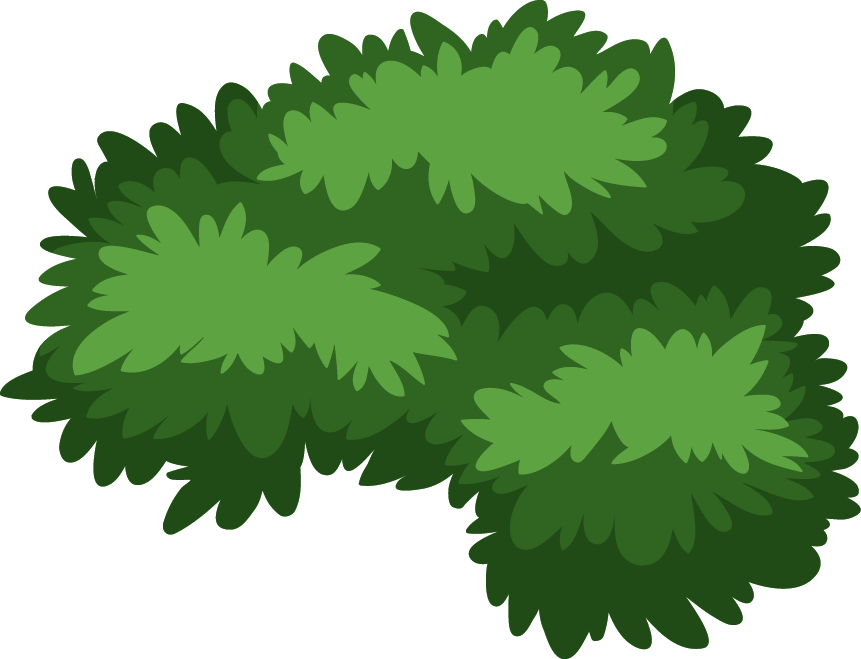 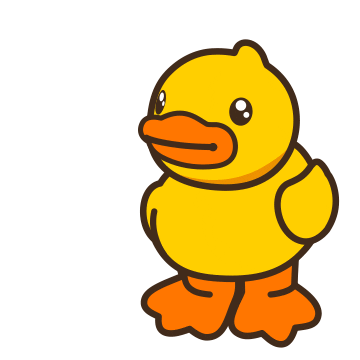 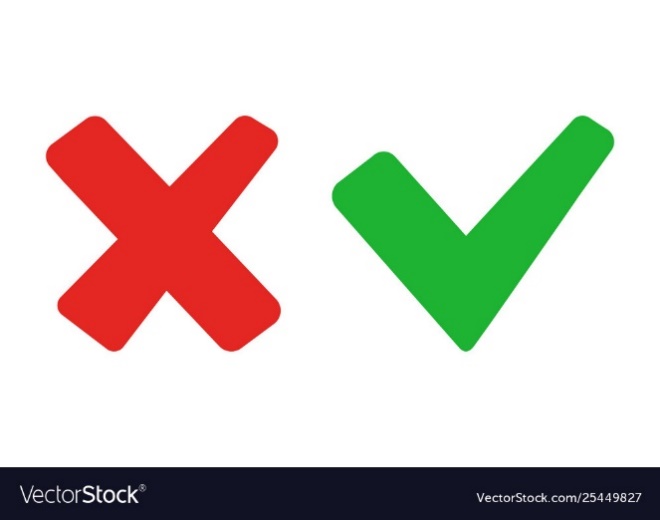 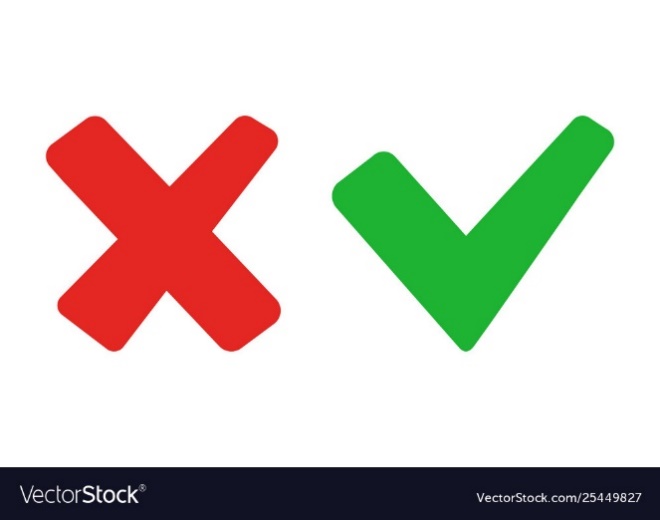 C. 89
D.100
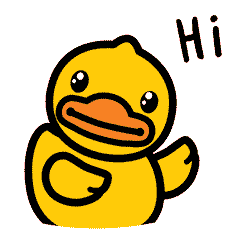 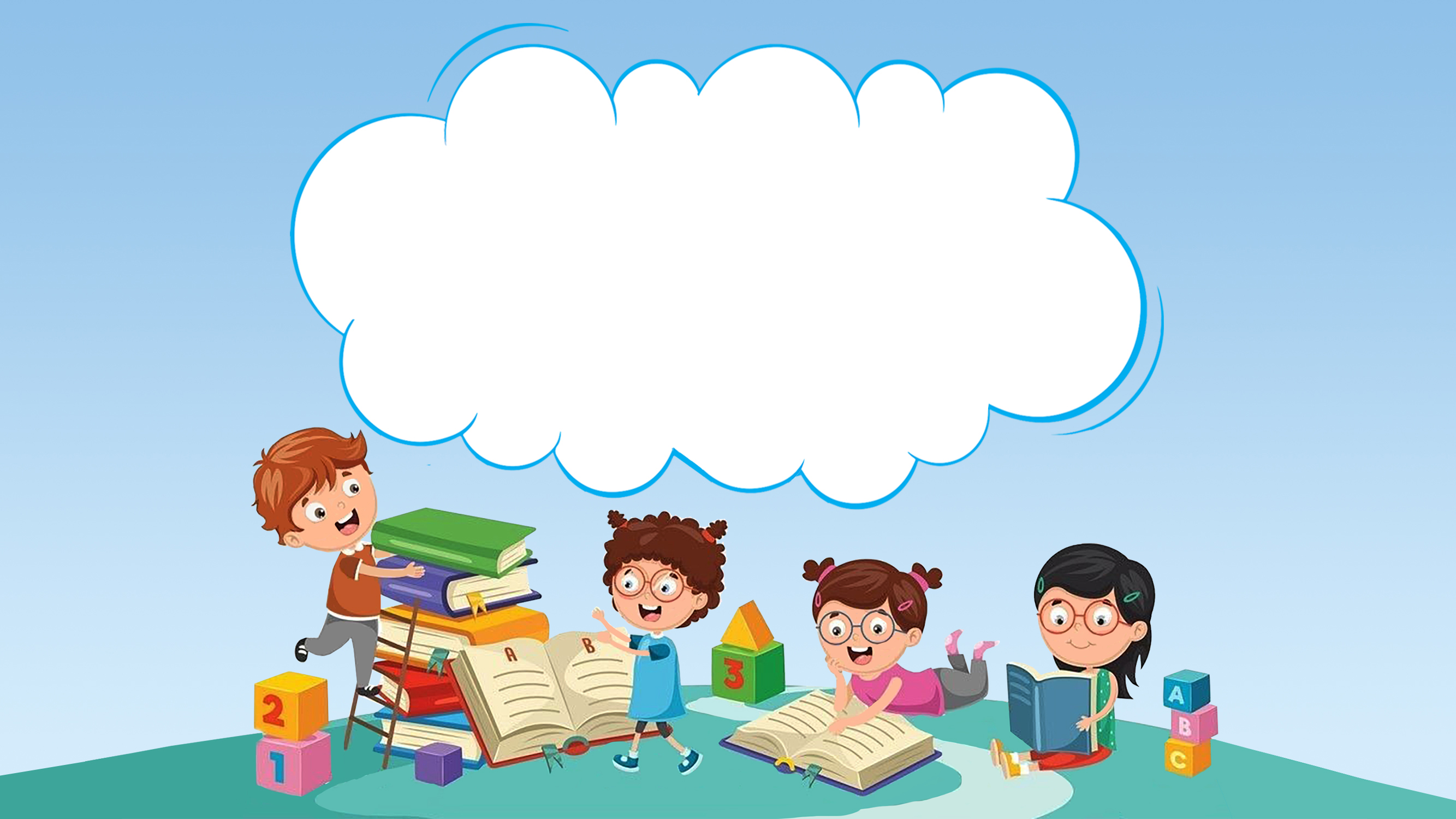 THỰC HÀNH
LUYỆN TẬP
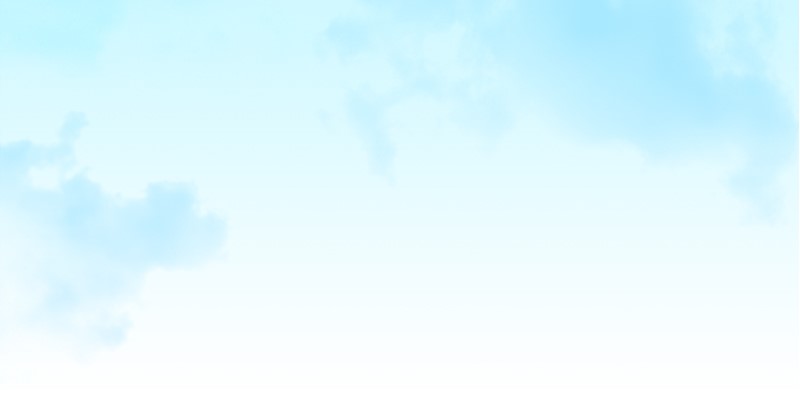 Bài 1: Nêu tên các hình chữ nhật và hình vuông trong các hình dưới đây
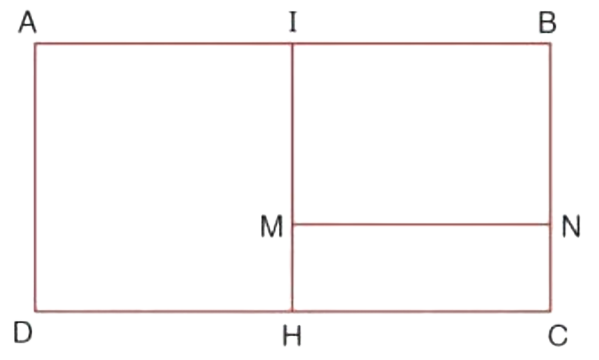 Các hình chữ nhật là:  ABCD, MNHC, IBHC.
Hình vuông là:  IBMN.
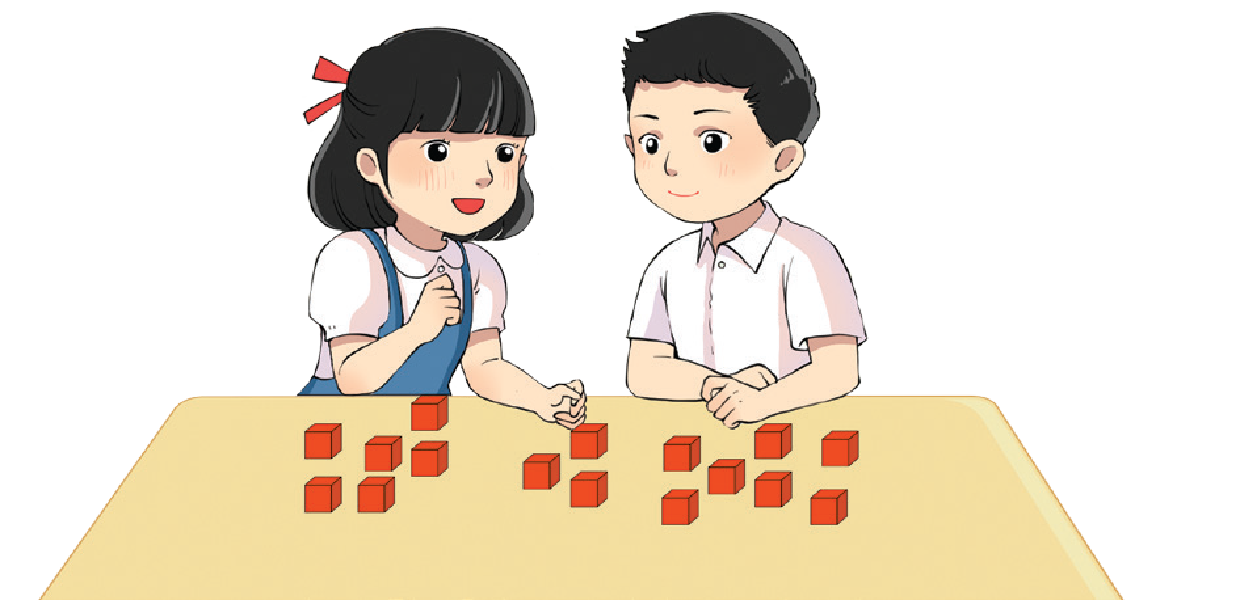 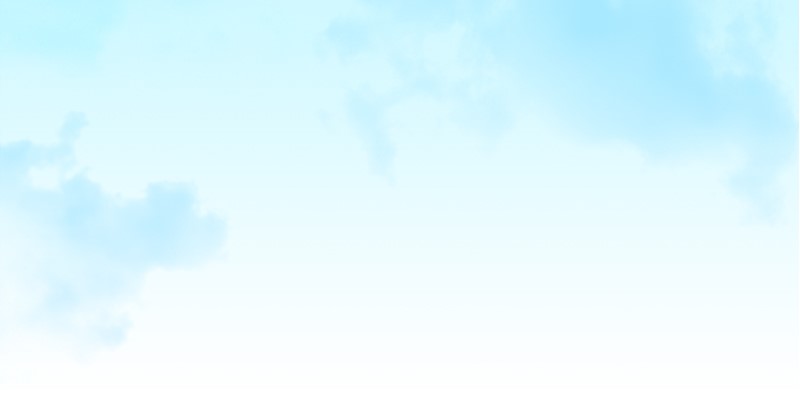 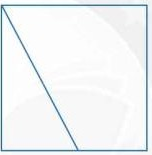 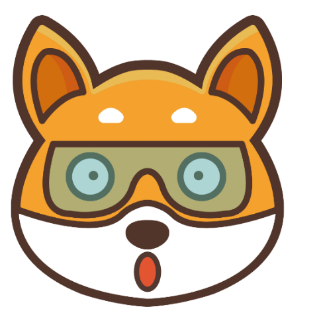 Bài 2: Số?
Hình bên có:
a)       Góc vuông
?
3
b)       Góc không vuông
?
4
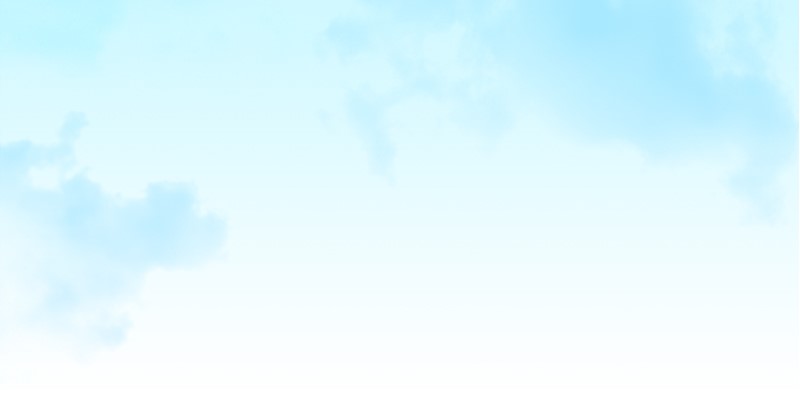 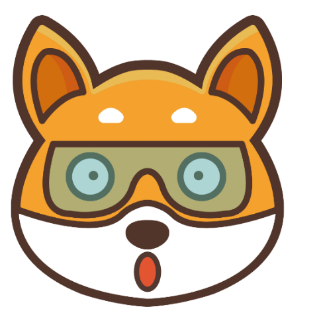 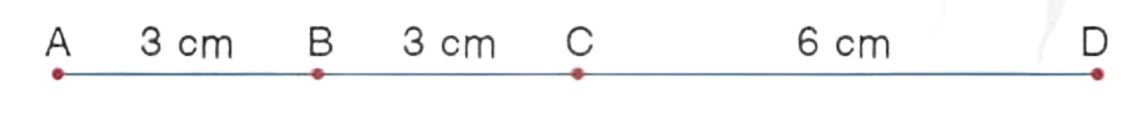 Bài 3: Trong hình dưới đây:
a) Điểm B là trung điểm của đoạn thẳng nào?
-Điểm B là trung điểm của đoạn thẳng AC.
b) Điểm C là trung điểm của đoạn thẳng nào?
-Điểm C là trung điểm của đoạn thẳng AD.
c) Điểm B là điểm ở giữa hai điểm nào?
-Điểm B là điểm ở giữa của hai điểm AD.
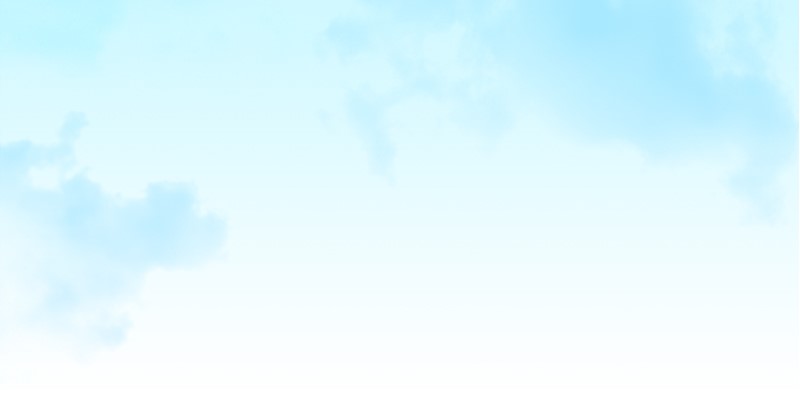 Bài 4: Nêu tên các hình chữ nhật và hình vuông trong các hình dưới đây
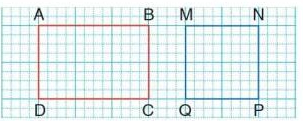 a) Vẽ hình (theo mẫu) trên giấy kẻ ô li:
-Hãy vẽ hình chữ nhật ABCD.
-Hãy vẽ hình vuông MNPS.
b) Dùng ê ke kiểm tra các góc của hai hình vừa vẽ ở câu a.
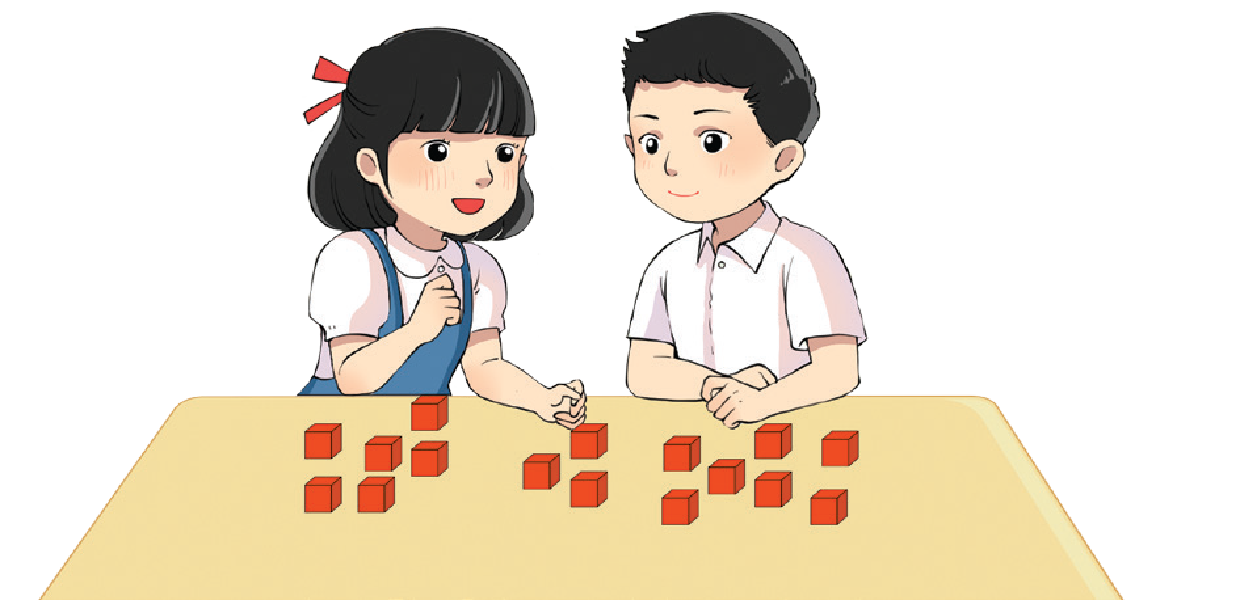 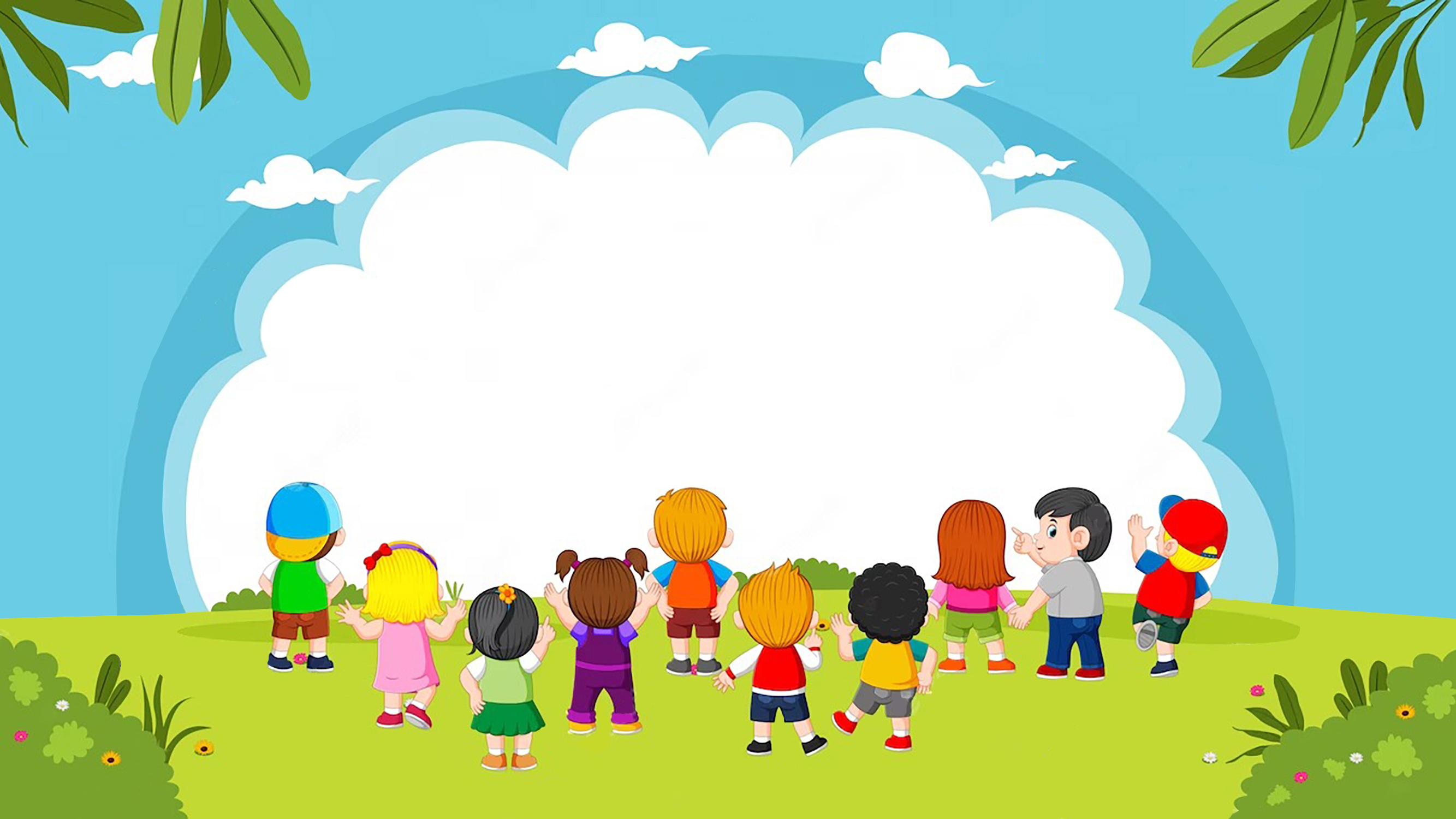 VẬN DỤNG
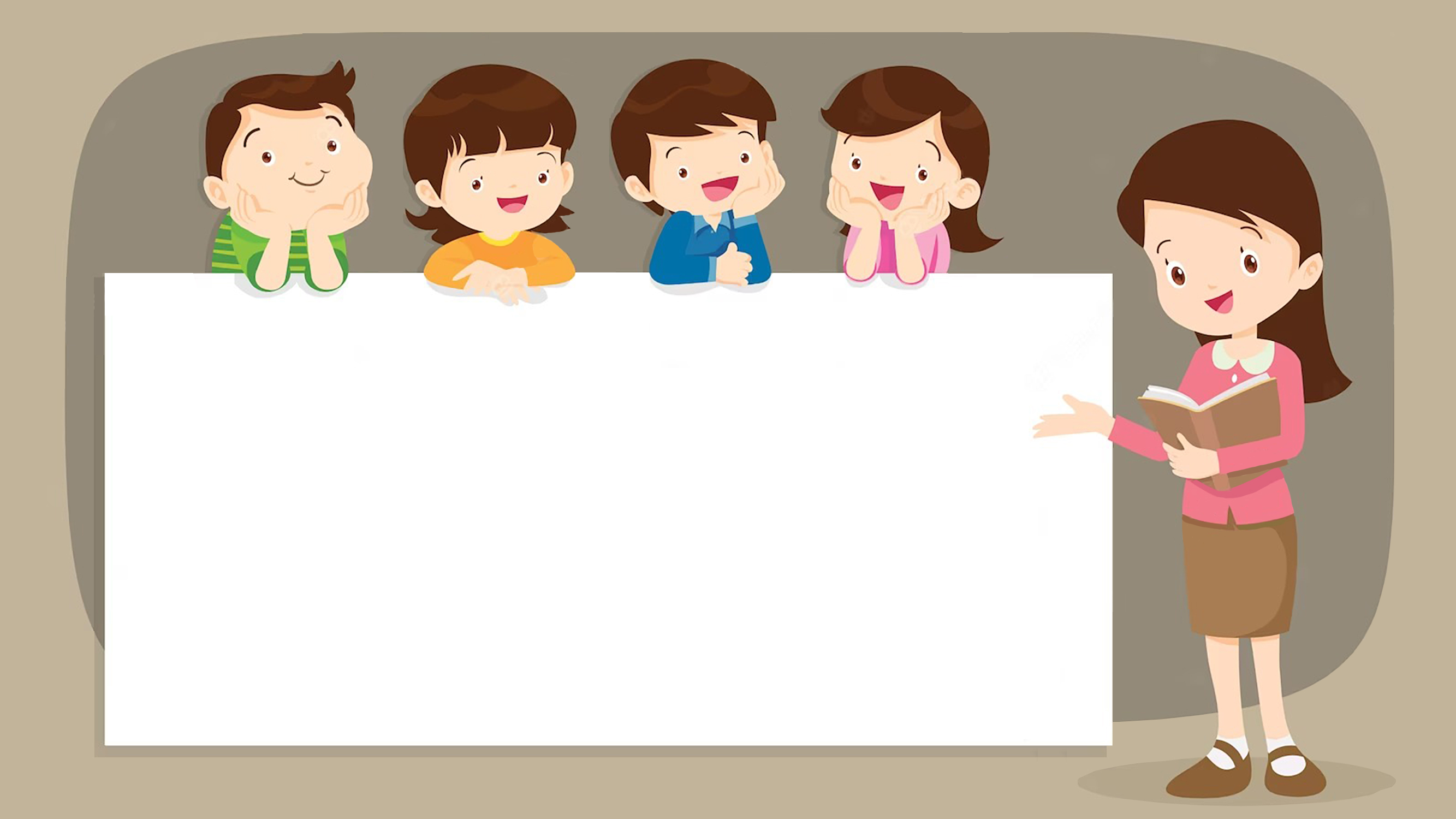 DẶN DÒ
1. 
2.
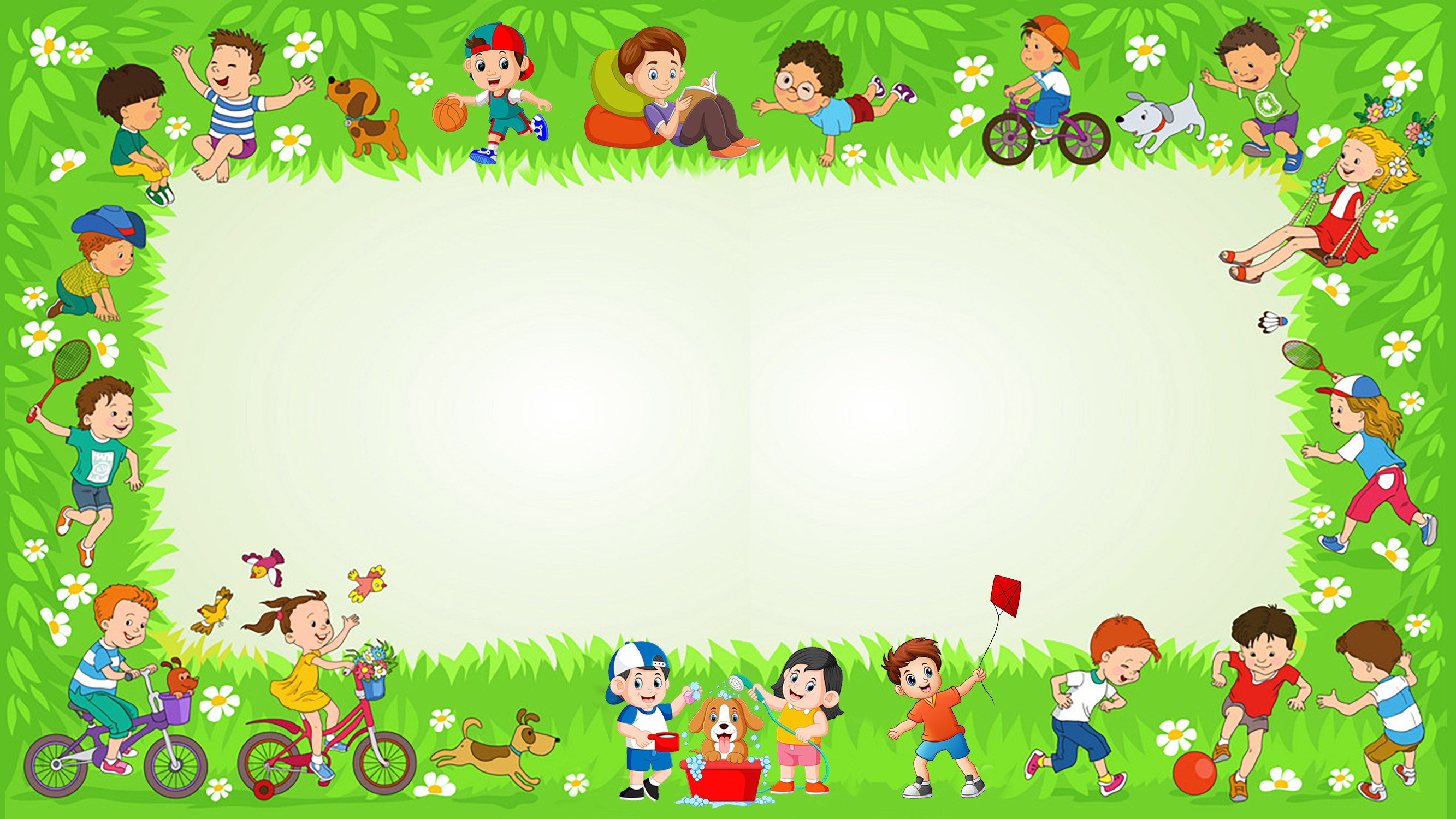 Chúc các emhọc tốt
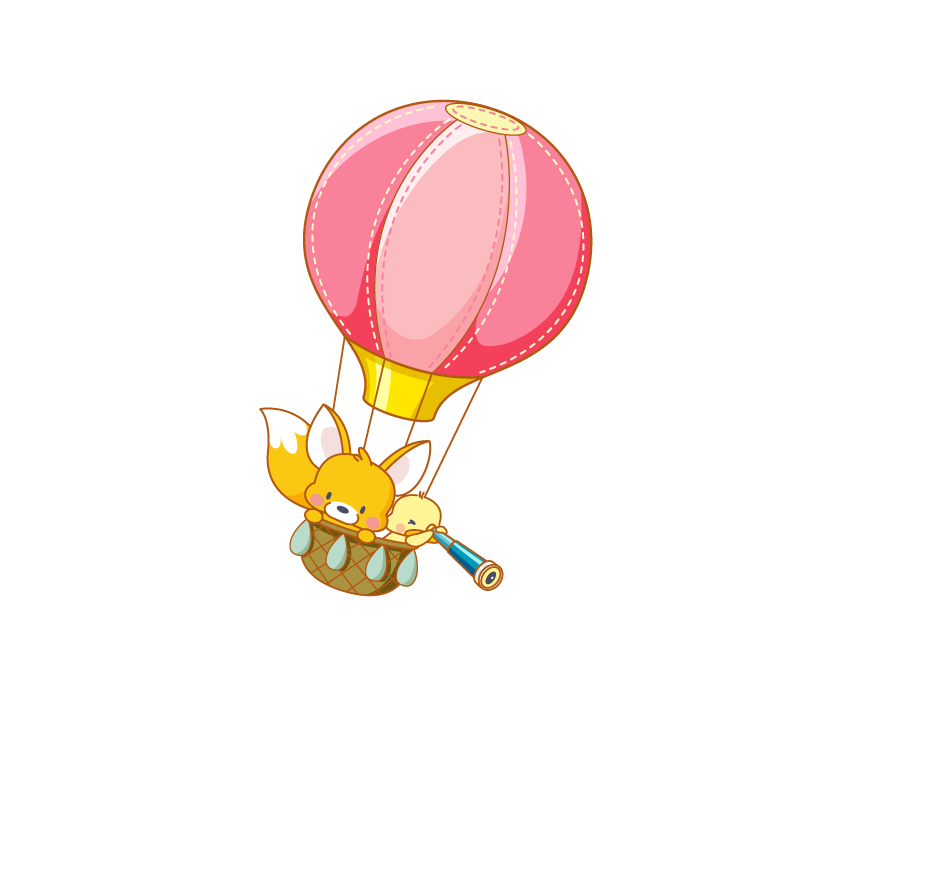 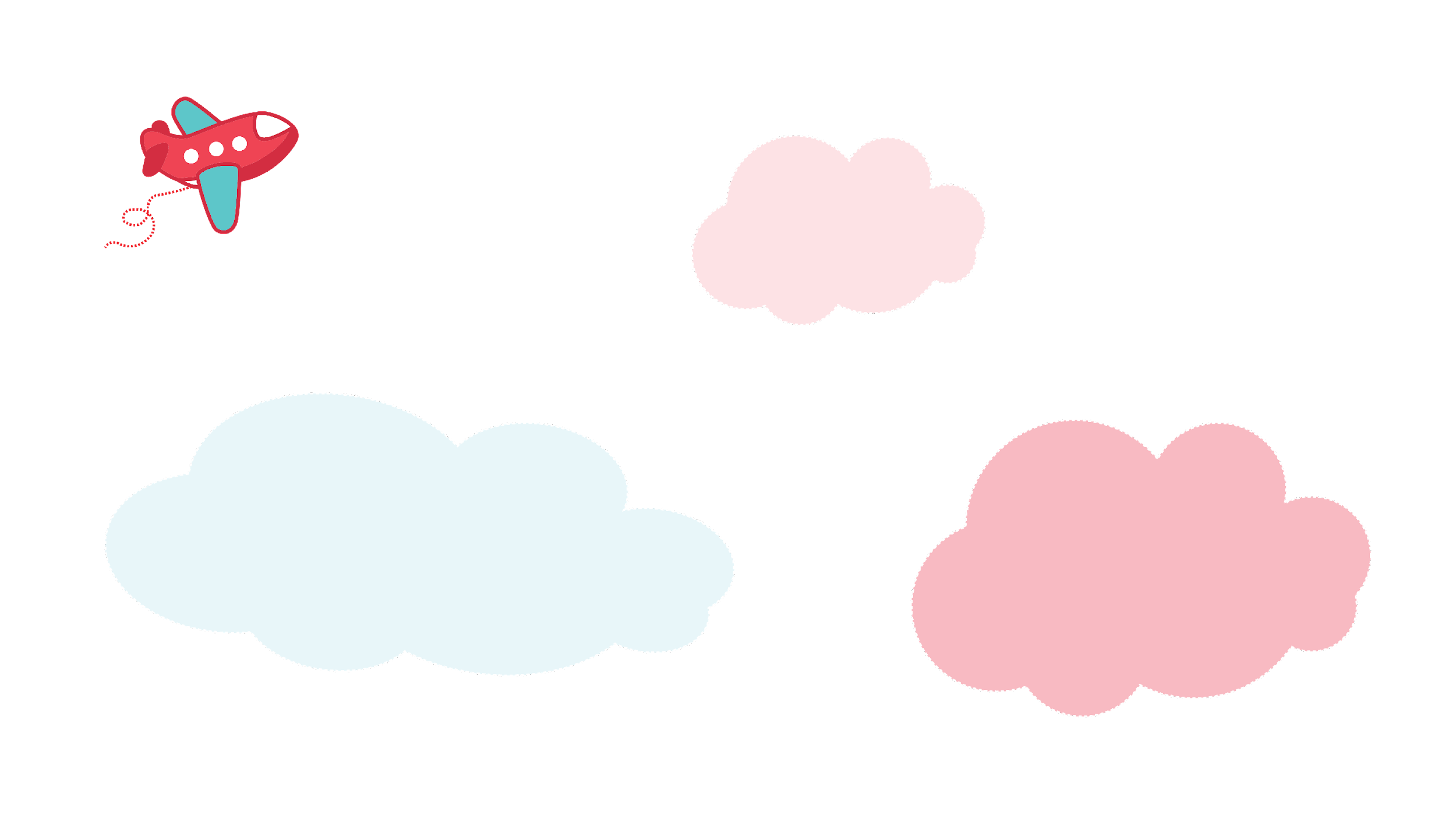 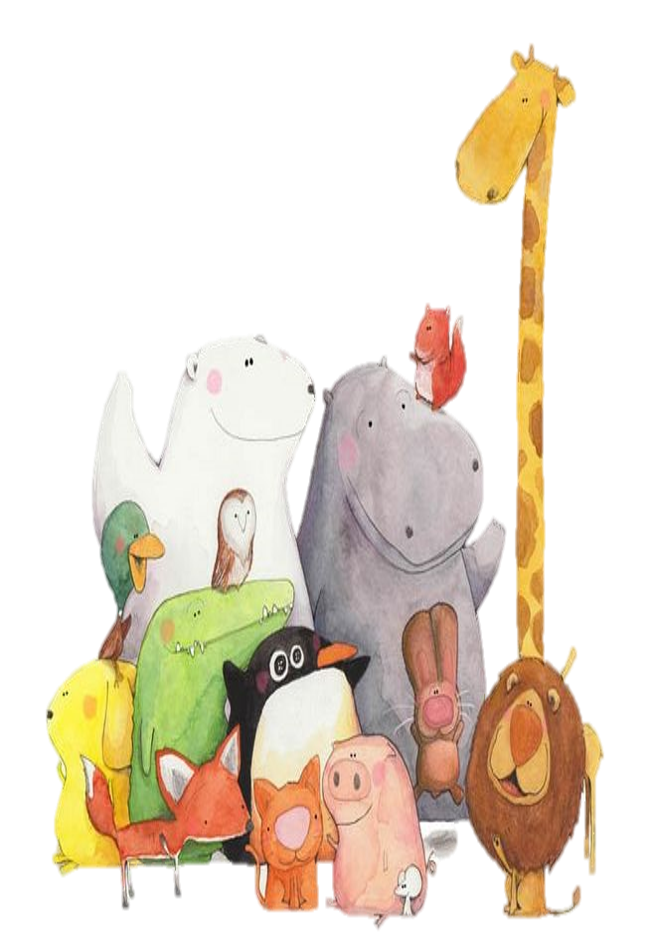 Tạm biệt các em!